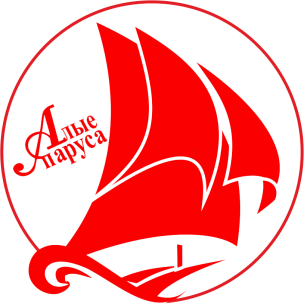 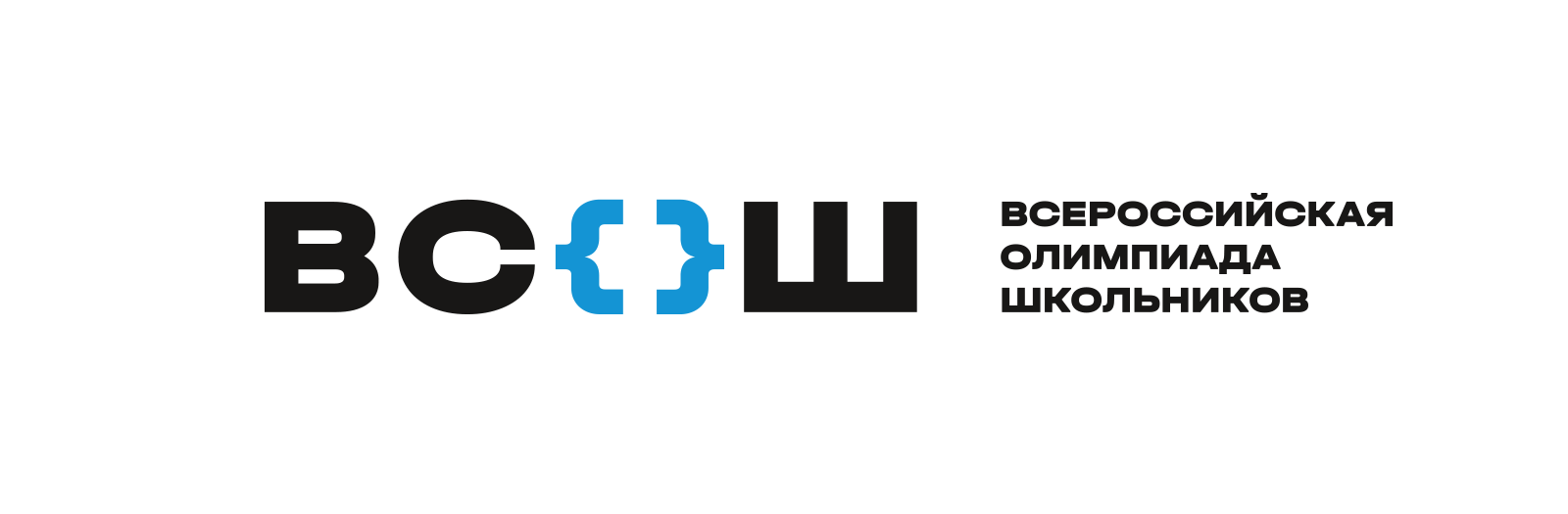 Презентация организационно-технологических моделей школьного и муниципального этапов всероссийской олимпиады школьников 
2023-2024 учебного года
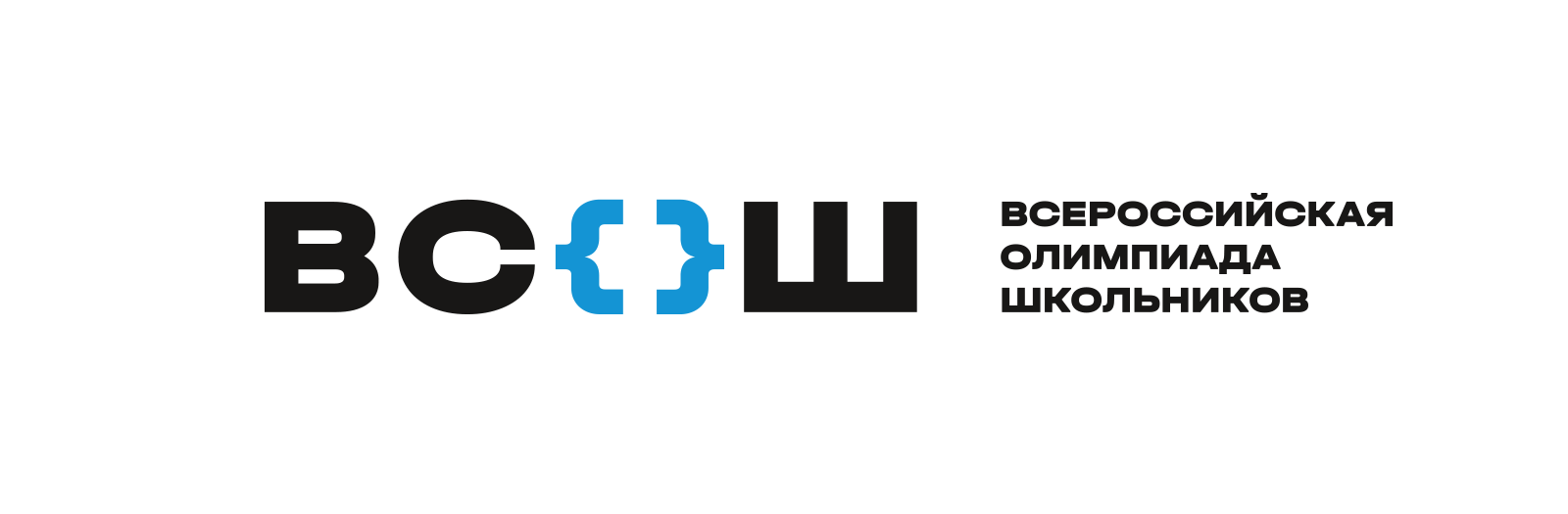 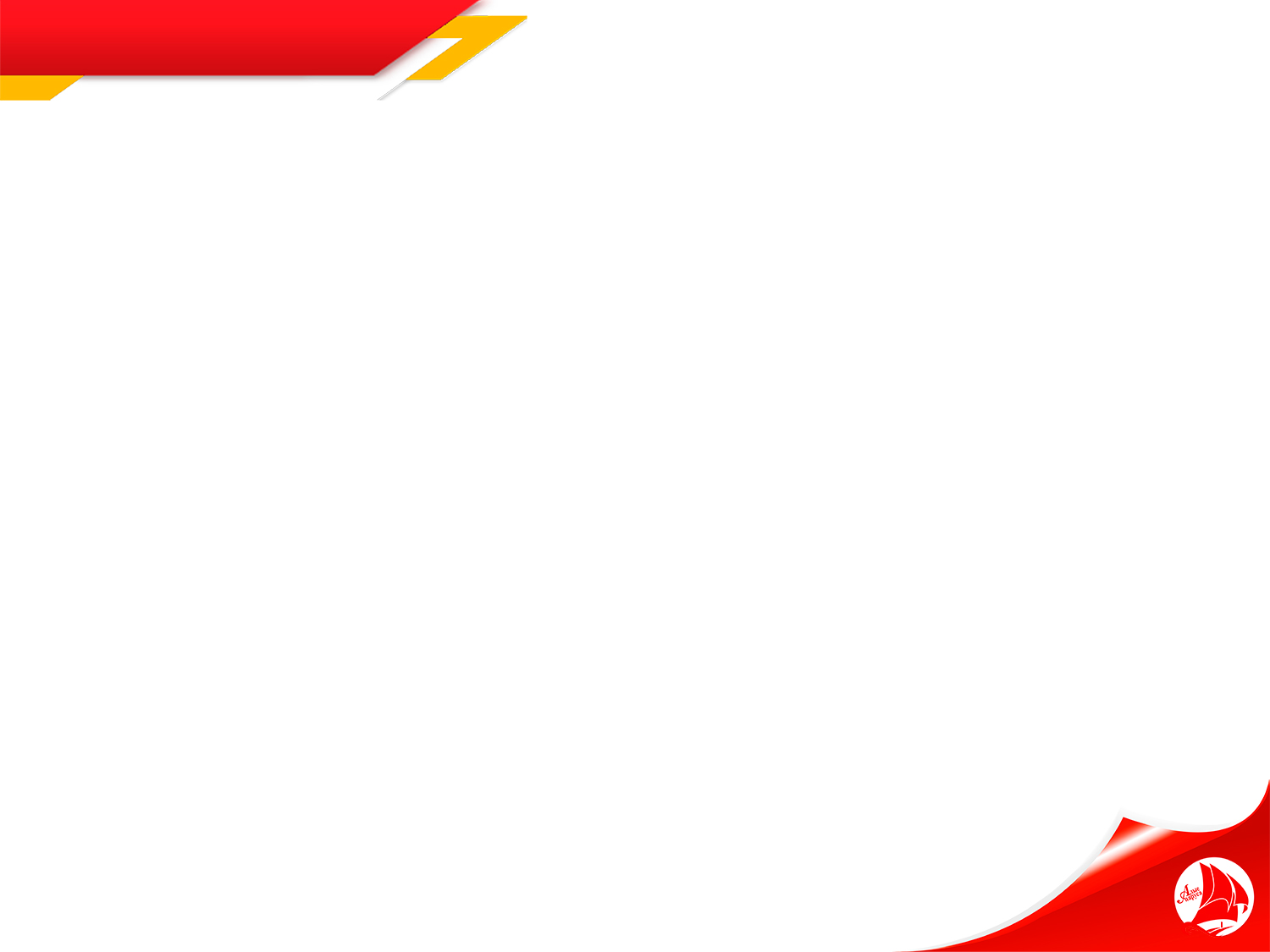 Школьный этап 2023-2024
I блок мероприятий – региональные этапы всероссийских конкурсов и олимпиад
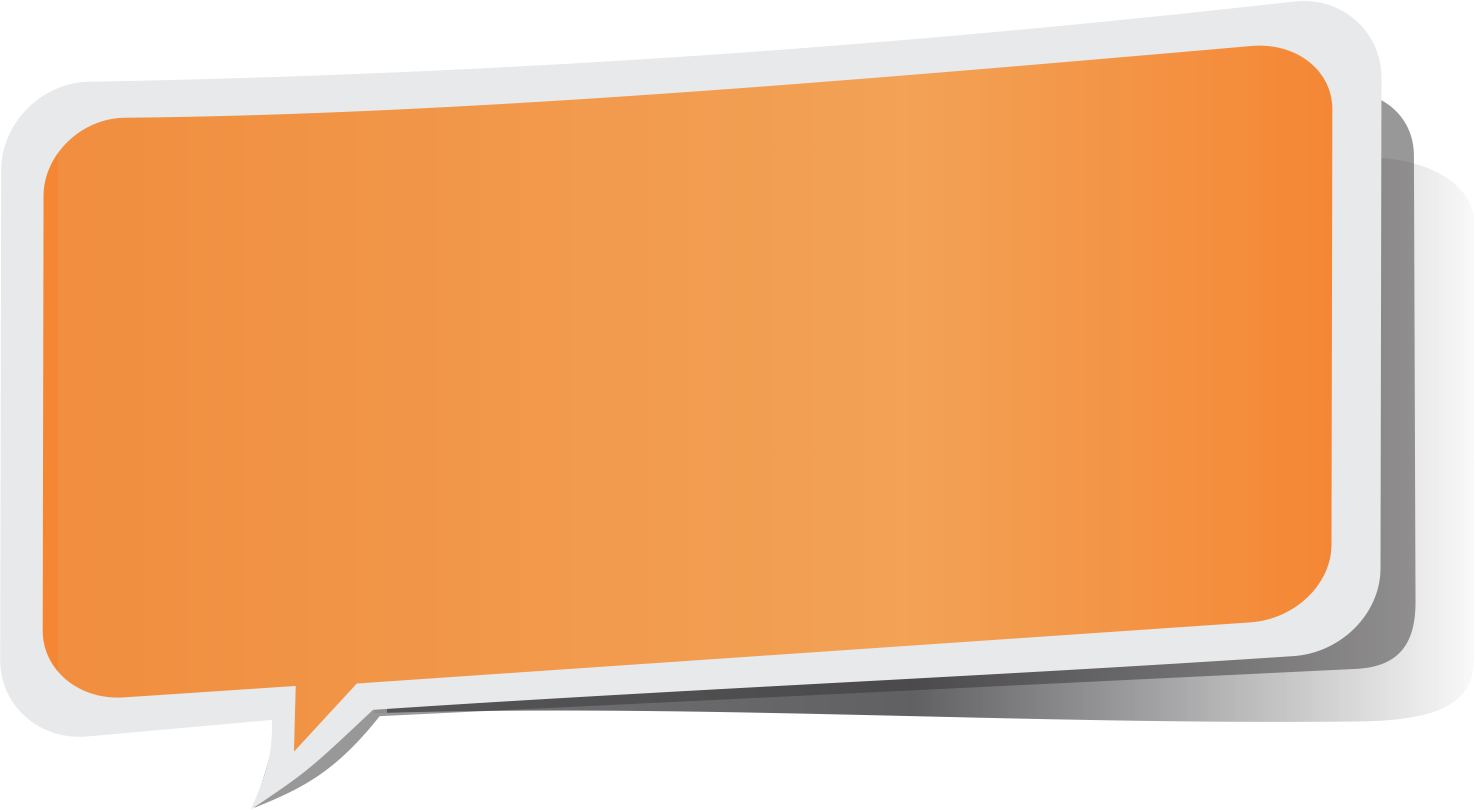 Организаторами Олимпиады являются органы местного самоуправления муниципальных образований Ульяновской области, осуществляющие управление в сфере образования, и руководители общеобразовательных организаций, подведомственных Министерству просвещения и воспитания Ульяновской области
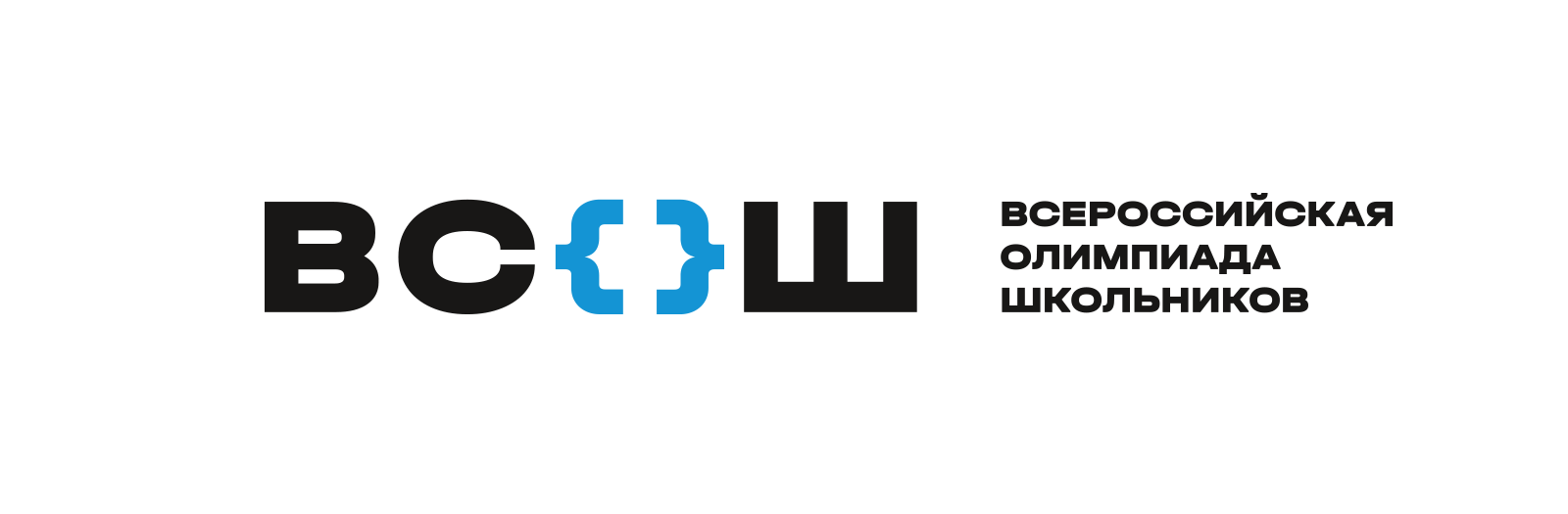 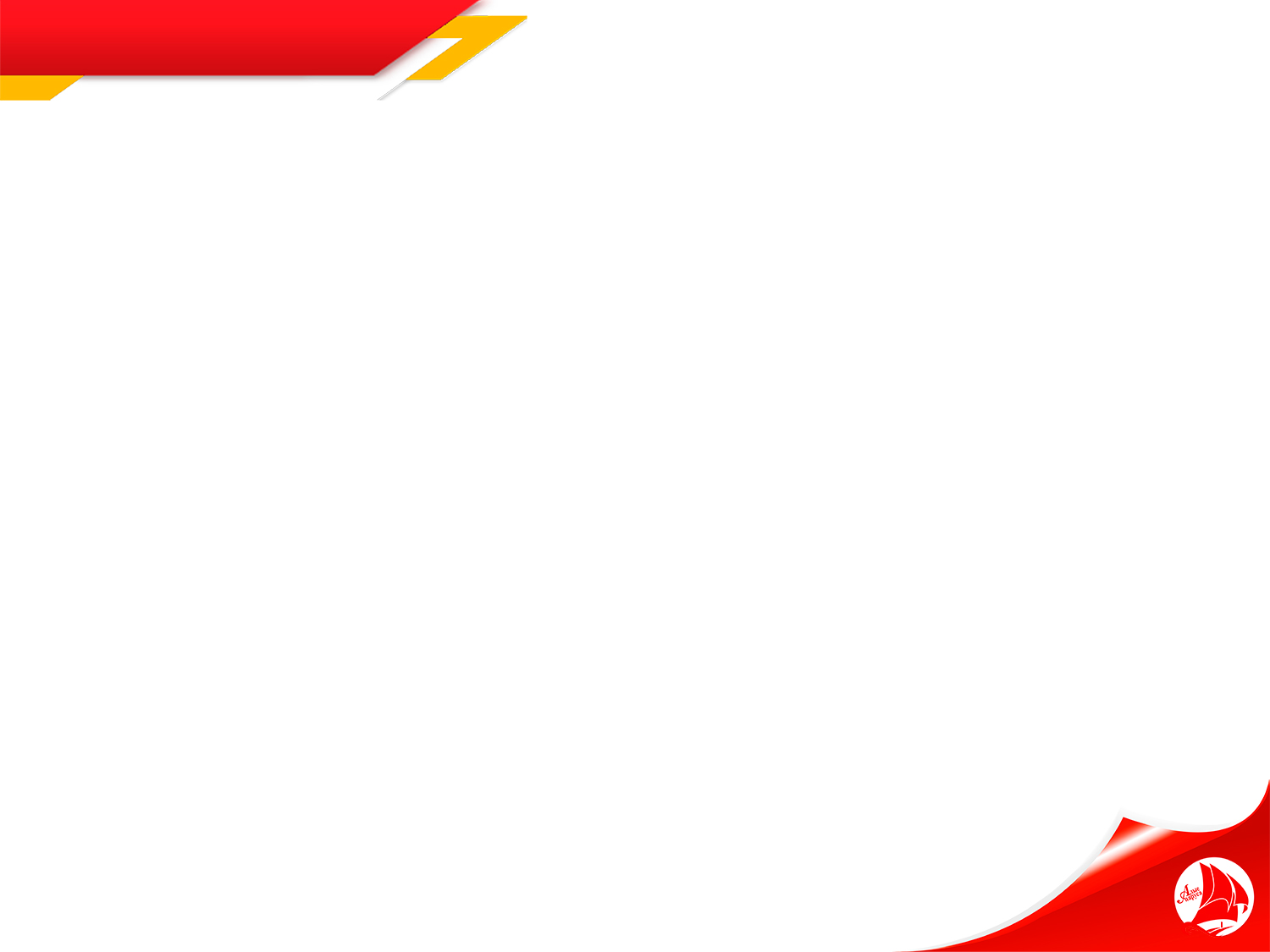 Школьный этап 2023-2024
В 2023-2024 учебном году на территории Ульяновской области школьный этап Олимпиады пройдёт в двух форматах:
I блок мероприятий – региональные этапы всероссийских конкурсов и олимпиад
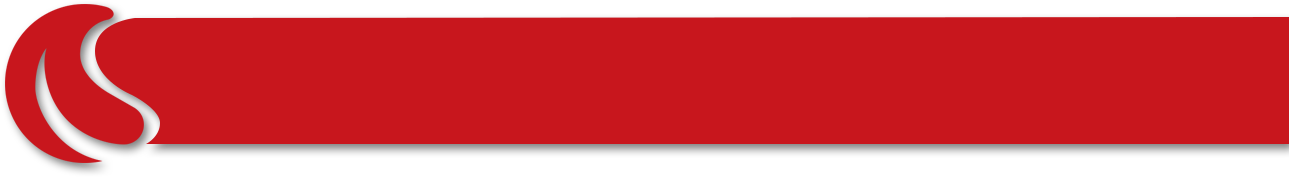 Очный:
французский язык, искусство (мировая художественная культура), русский язык, история, право, обществознание, английский язык, литература, физическая культура, технология;
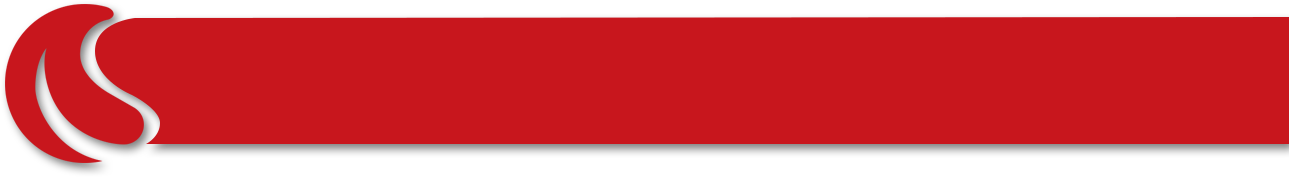 Дистанционный с использованием цифровых ресурсов ОЦ «Сириус»
информатика, математика, биология, астрономия, физика, химия, экология, немецкий язык, экономика, география, основы безопасности жизнедеятельности
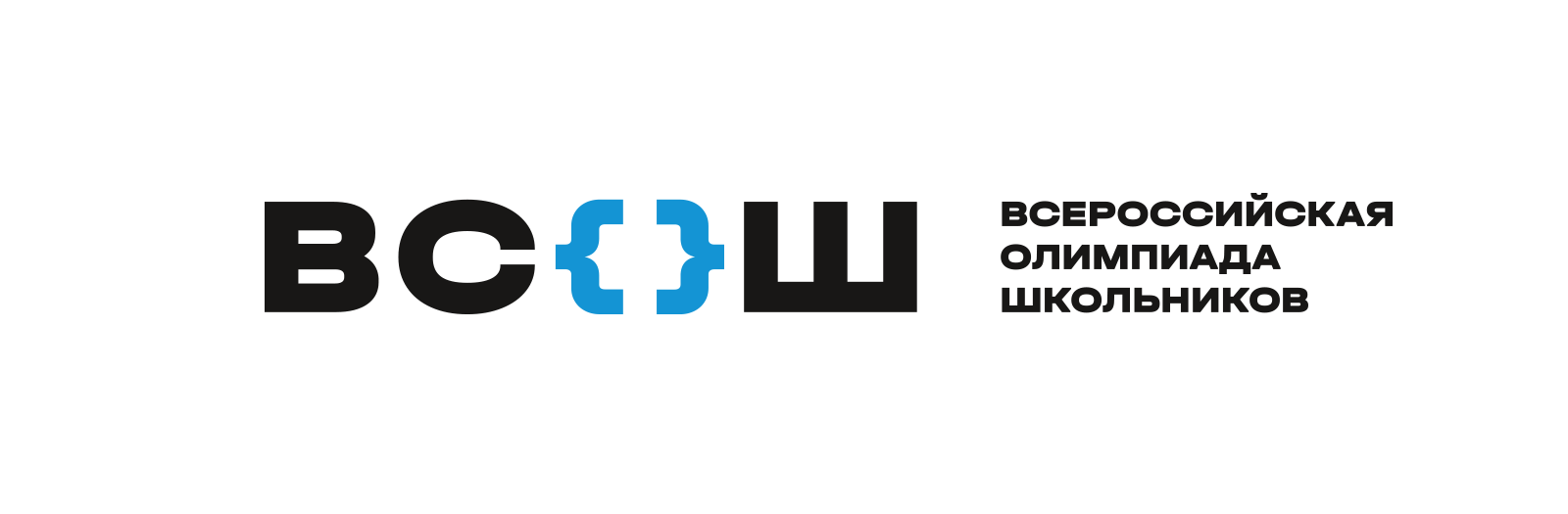 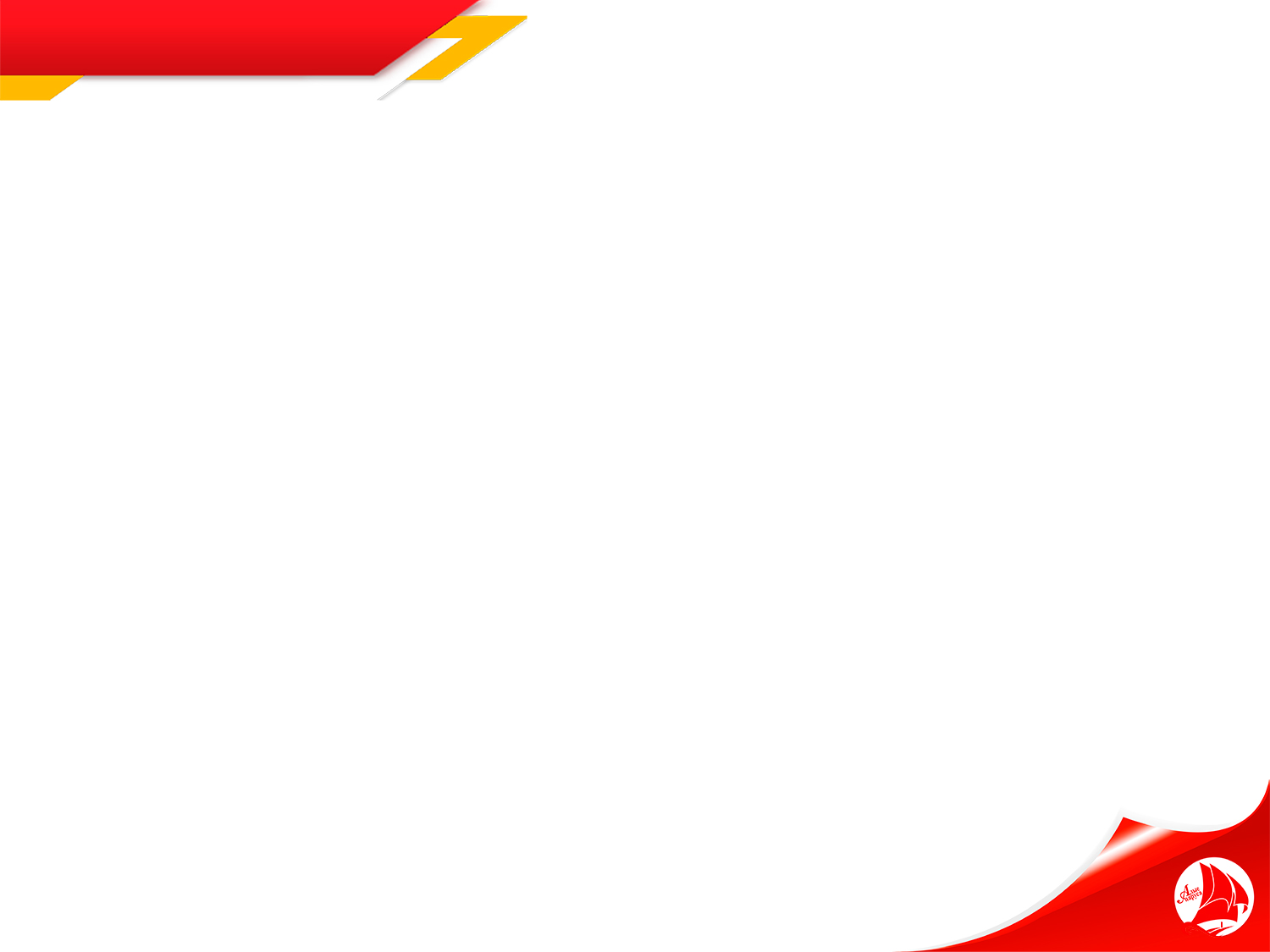 Школьный этап 2023-2024
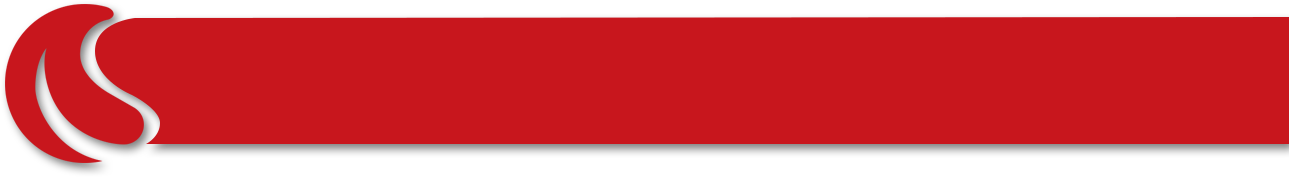 Очный формат:
I блок мероприятий – региональные этапы всероссийских конкурсов и олимпиад
Для проведения Олимпиады в очном формате и передачи материалов используется облачное хранилище.

Передачу материалов Олимпиады будет осуществлять представитель Центра.

За день до проведения Олимпиады в облачном хранилище размещаются бланки титульных листов. 

В день проведения Олимпиады за два часа до начала соревновательного тура в облачном хранилище размещаются бланки олимпиадных заданий. Начало соревновательного тура в 10:00.

Ответы и критерии оценивания размещаются в облачном хранилище в день проведения соревновательного тура не позднее 15.00.

Разработку заданий для Олимпиады осуществляют региональные предметно-методические комиссии на основании методических рекомендаций Центральной предметно-методической комиссии по каждому общеобразовательному предмету.
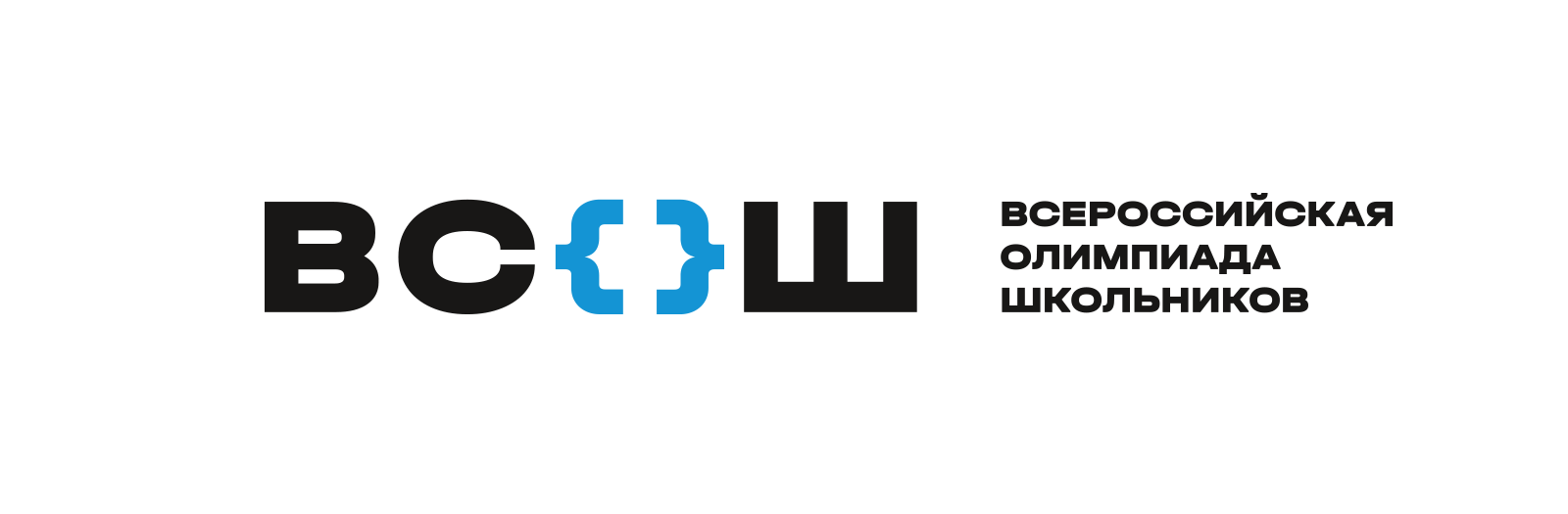 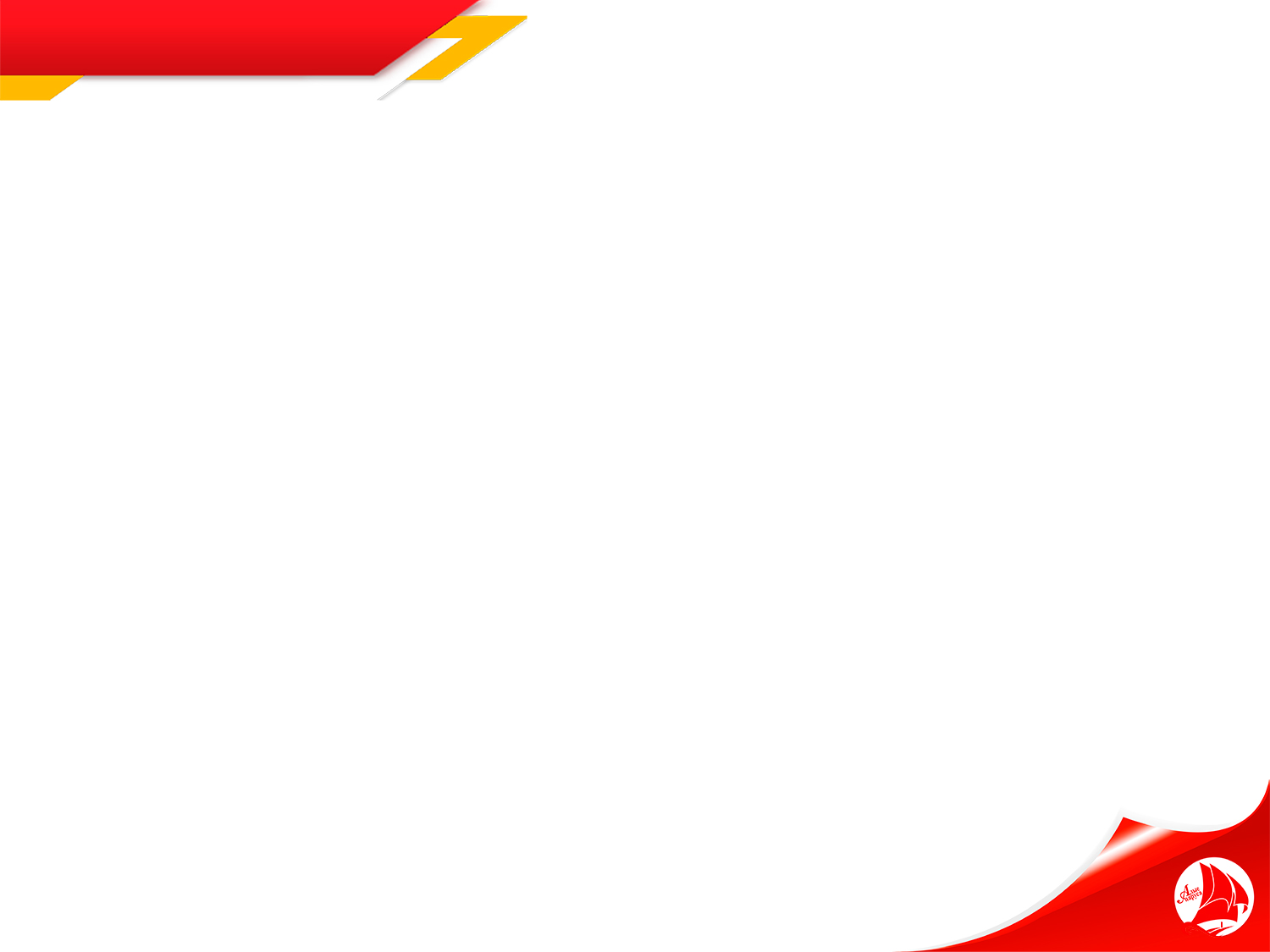 Школьный этап 2023-2024
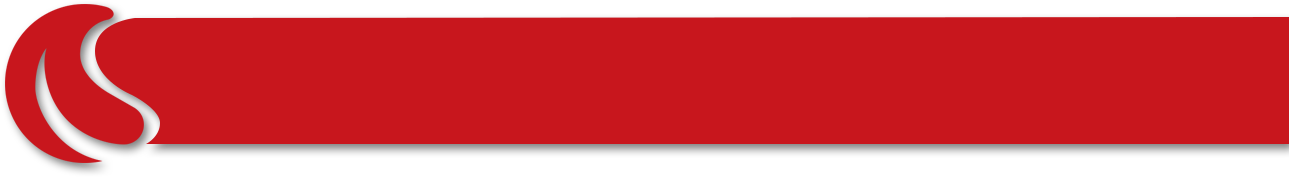 Дистанционный формат на платформе «Сириус.Курсы» (организатор  ОЦ «Сириус»)
I блок мероприятий – региональные этапы всероссийских конкурсов и олимпиад
Олимпиада для обучающихся 4-11 классов по шести общеобразовательным предметам:

Физика (7-11);

Биология (5-11);

Химия (7-11);

Астрономия (5-11);

Математика (4-11);

Информатика (5-11);

пройдёт в дистанционном формате на платформе «Сириус.Курсы». Необходимая информация для организаторов и участников располагается на сайте https://siriusolymp.ru/
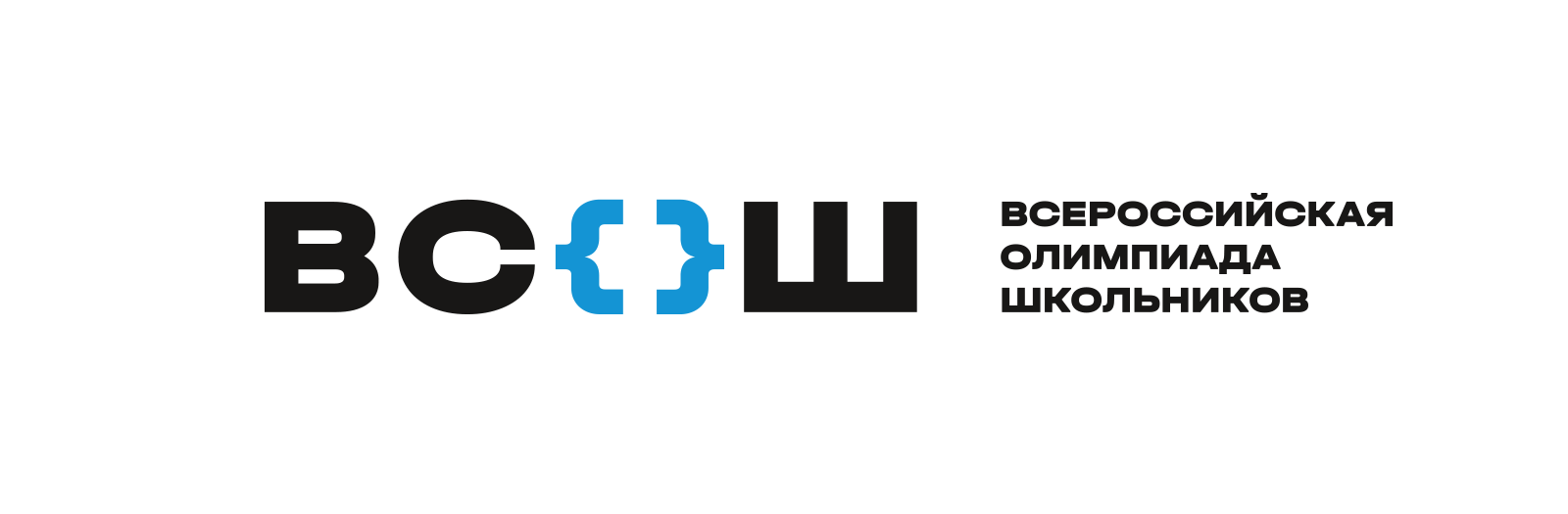 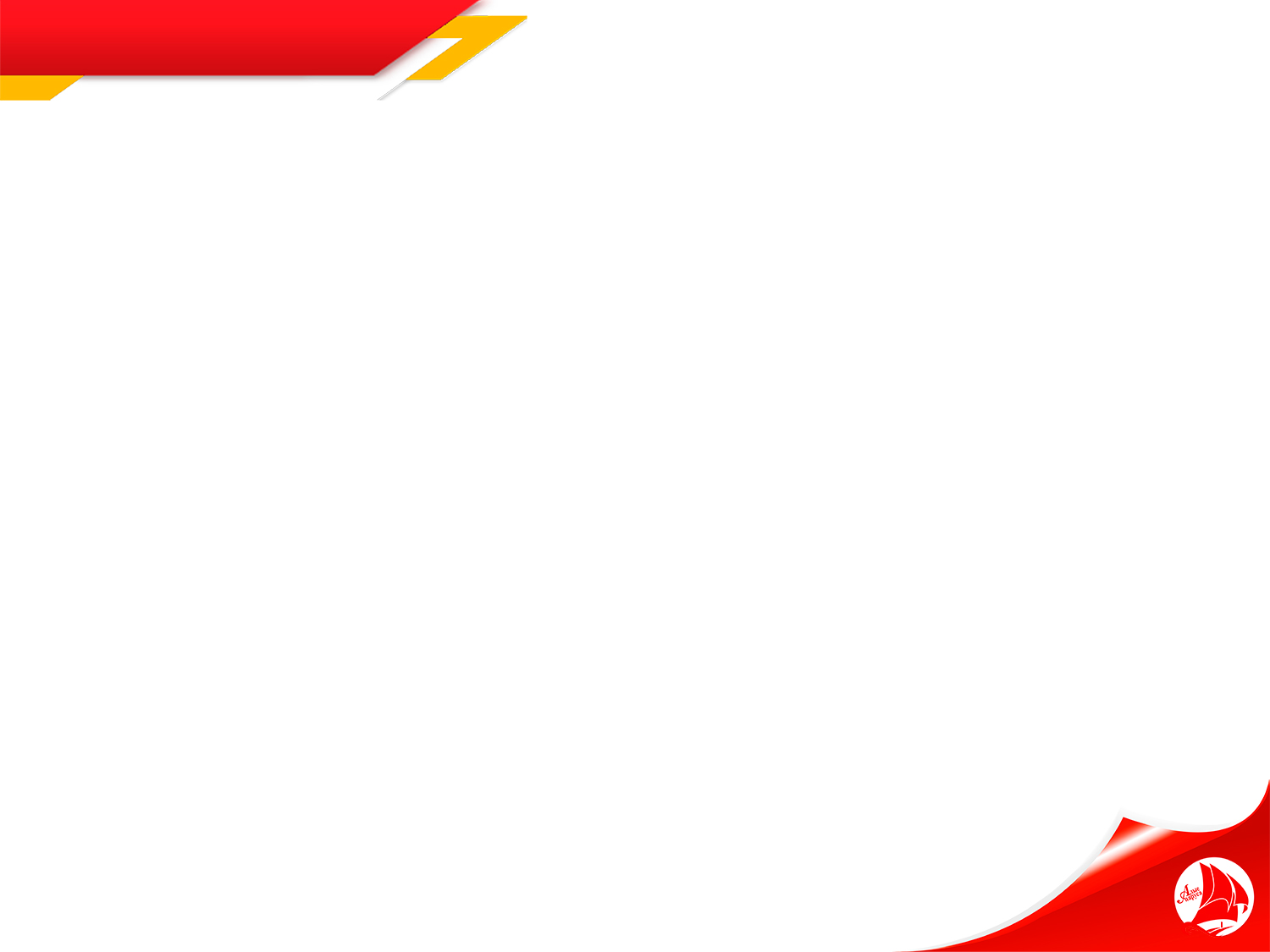 Школьный этап 2023-2024
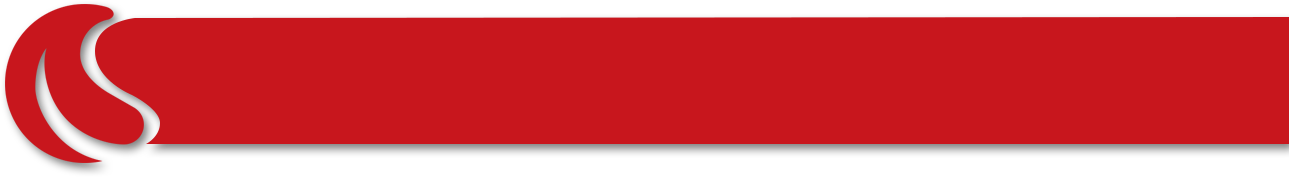 Дистанционный формат на платформе «Сириус.Курсы» (организатор  Центр «Алые паруса»)
I блок мероприятий – региональные этапы всероссийских конкурсов и олимпиад
Олимпиада для обучающихся 5-11 классов по пяти общеобразовательным предметам:

География;

Немецкий язык;

Экология;

Экономика;

Основы безопасности жизнедеятельности

пройдёт в дистанционном формате на сайте тестирующей системы uts.sirius.online. Необходимая информация для организаторов и участников будет размещена на сайте https://odarendeti73.ru/ в разделе «Олимпиады и конкурсы» – «ВсОШ»
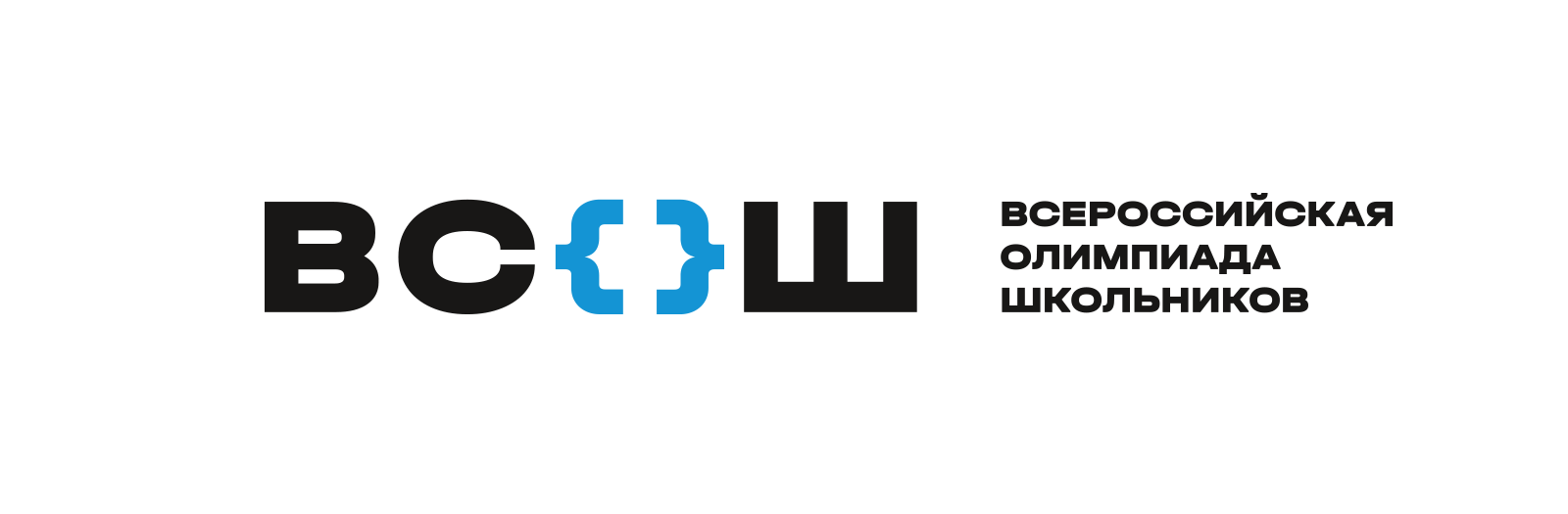 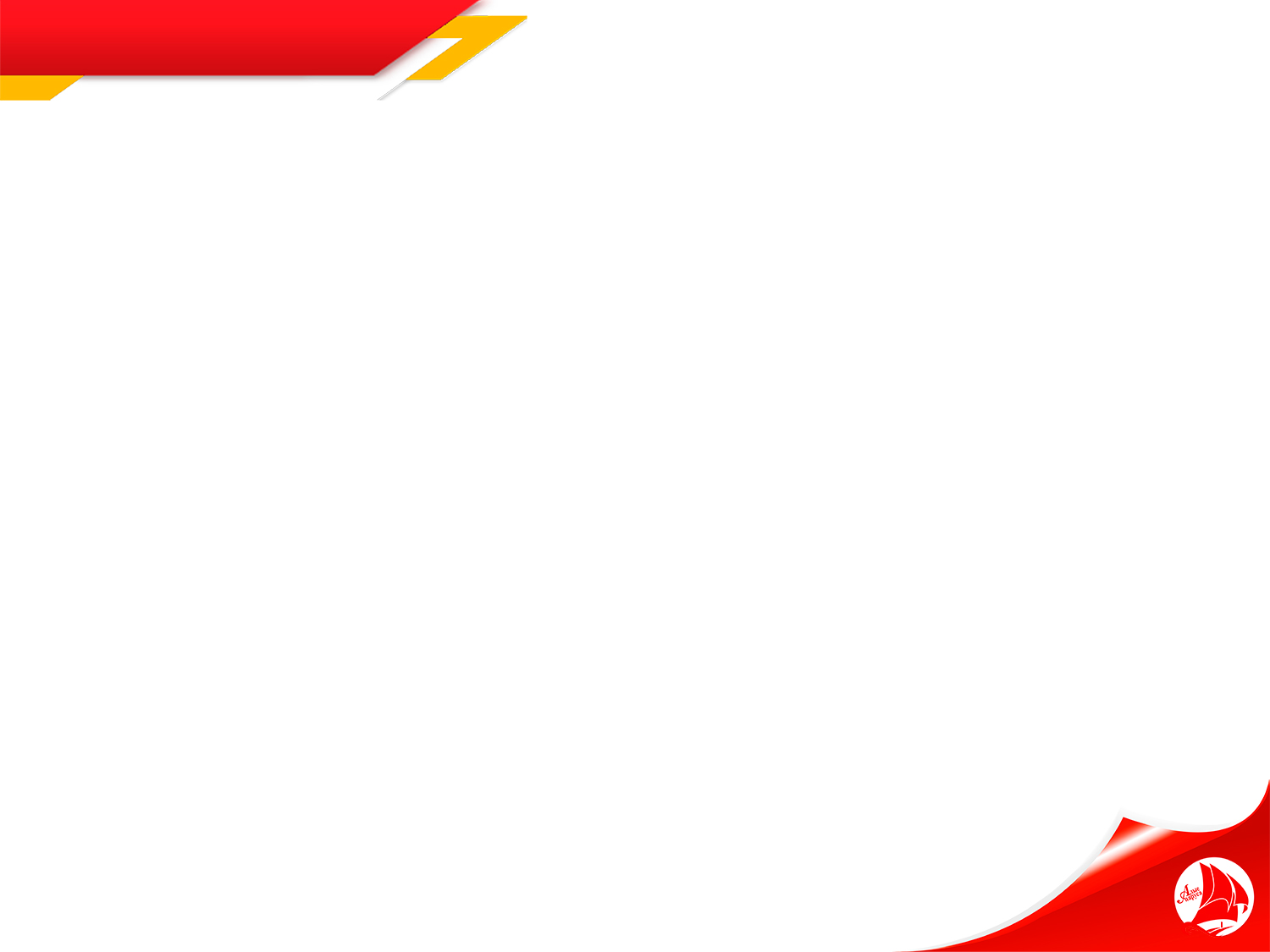 Школьный этап 2023-2024
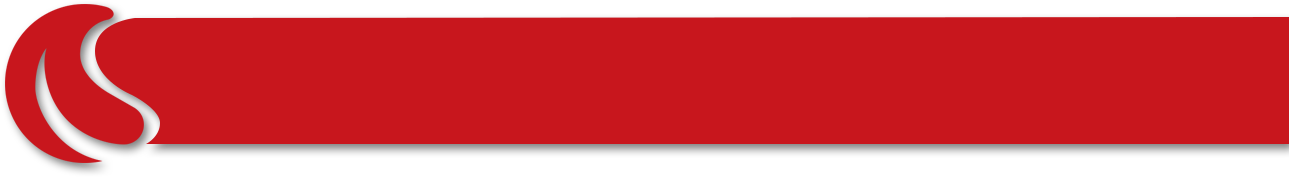 Дистанционный формат на платформе «Сириус.Курсы» (организатор  Центр «Алые паруса»)
I блок мероприятий – региональные этапы всероссийских конкурсов и олимпиад
Алгоритм действий при проведении Олимпиады:

1. В срок до 10.09.2023 муниципальные координаторы передают Центру сведения о количестве обучающихся в муниципальном образовании в каждой параллели.
2. Коды участников Олимпиады генерируются Центром по каждому общеобразовательному предмету по каждой параллели и направляются по электронной почте муниципальному координатору.
3. Муниципальный координатор распределяет данные коды между общеобразовательными организациями муниципального образования. 
4. Ответственный в образовательной организации формирует список участников Олимпиады по каждому общеобразовательному предмету и вносит в него сведения о каждом участнике олимпиады и присваивает участникам коды, полученные от муниципального координатора.
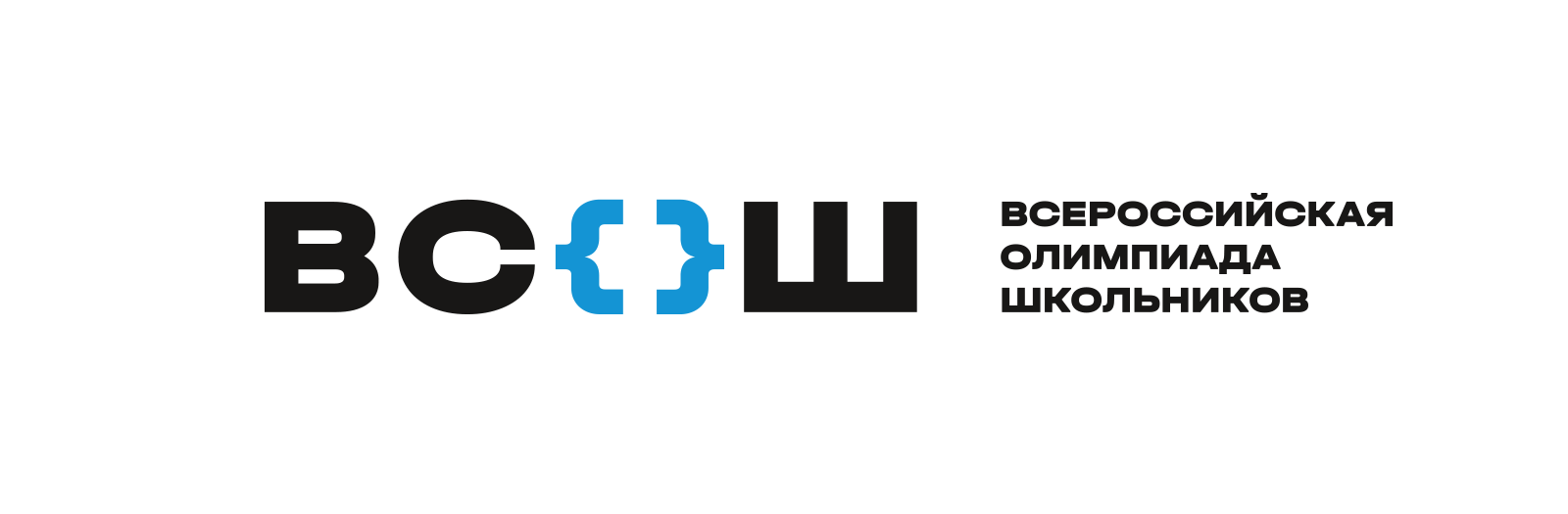 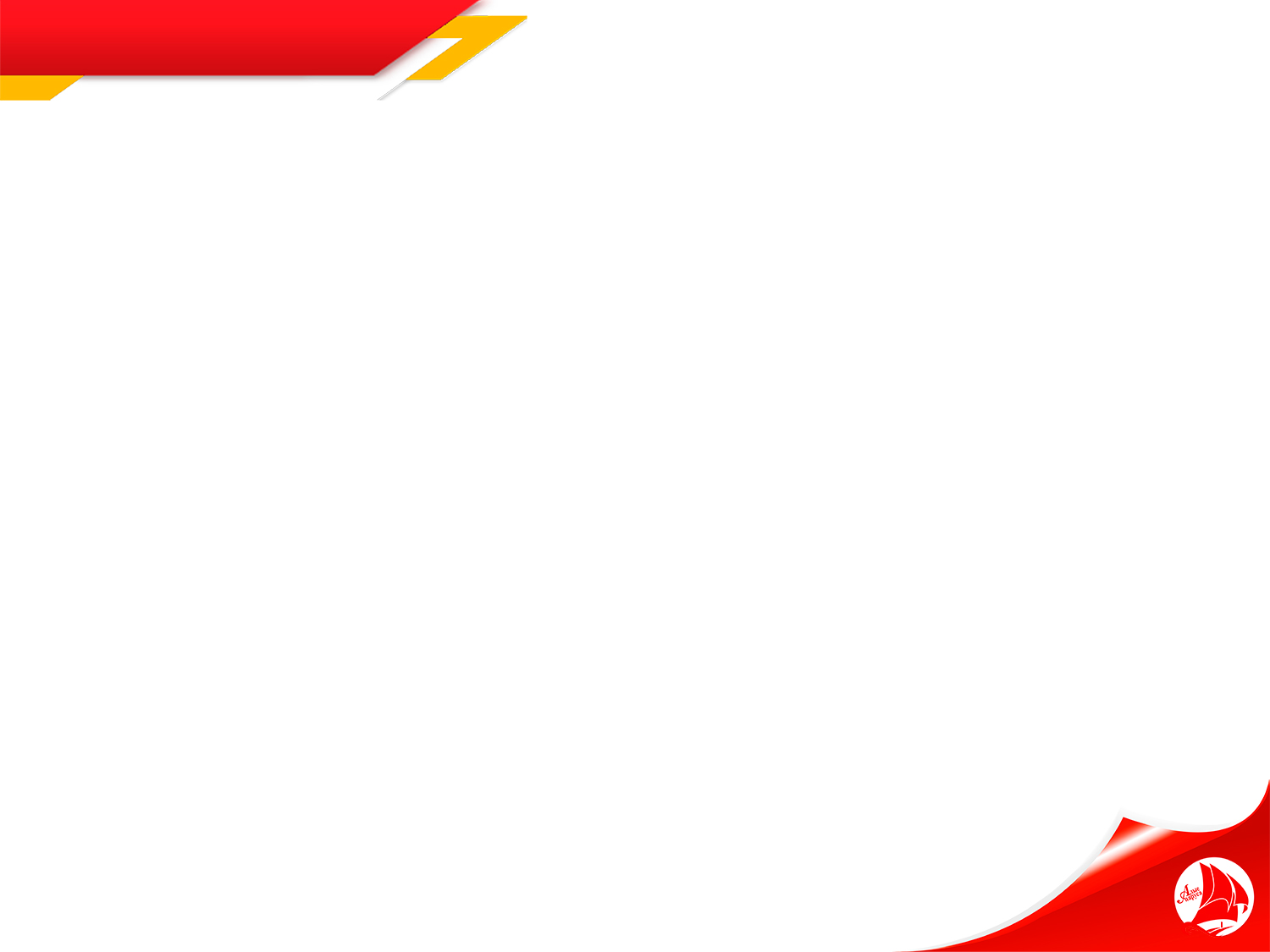 Школьный этап 2023-2024
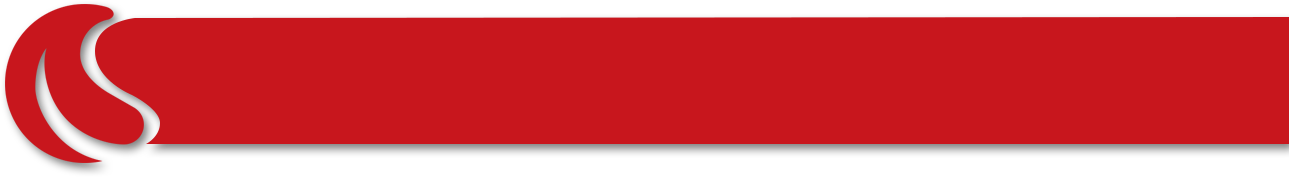 Дистанционный формат на платформе «Сириус.Курсы» (организатор  Центр «Алые паруса»)
I блок мероприятий – региональные этапы всероссийских конкурсов и олимпиад
Алгоритм действий при проведении Олимпиады:

5. Ответственный в общеобразовательной организации должен выдать коды участникам по каждому общеобразовательному предмету с учётом класса, за который он выполняет олимпиадные задания.
6. В день проведения Олимпиады по конкретному общеобразовательному предмету (согласно утверждённому графику Министерства просвещения и воспитания Ульяновской области) участник заходит на сайт тестирующей системы (uts.sirius.online), вводит код, заполняет данные ФИО (последнее при наличии) и приступает к выполнению олимпиадных заданий.
7. Заявление на апелляцию принимается ответственным в общеобразовательной организации и передается в апелляционную комиссию. В случае, если апелляционная комиссия не может дать мотивированный ответ на апелляцию, заявление на апелляцию передается муниципальному координатору-----в Центр-----председателю региональной апелляционной комиссии, который даёт необходимые разъяснения председателю апелляционной комиссии.
8. Контроль за подведением итогов и сбором данных для статистического отчета по установленной Центром форме осуществляет муниципальный координатор.
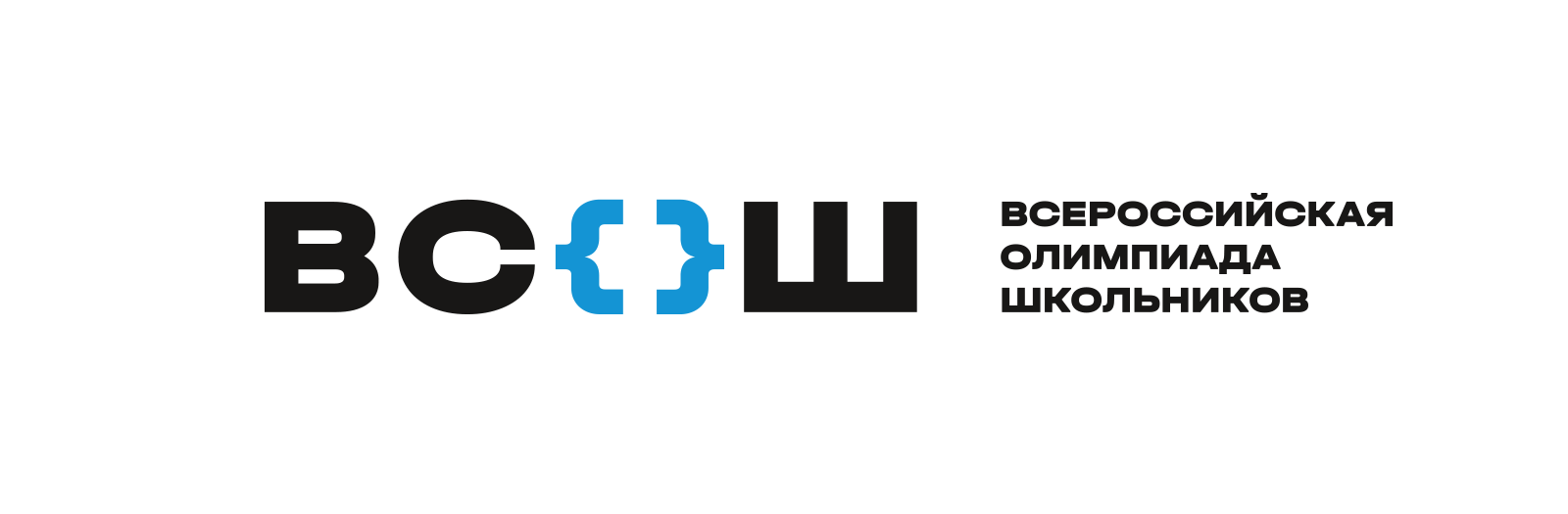 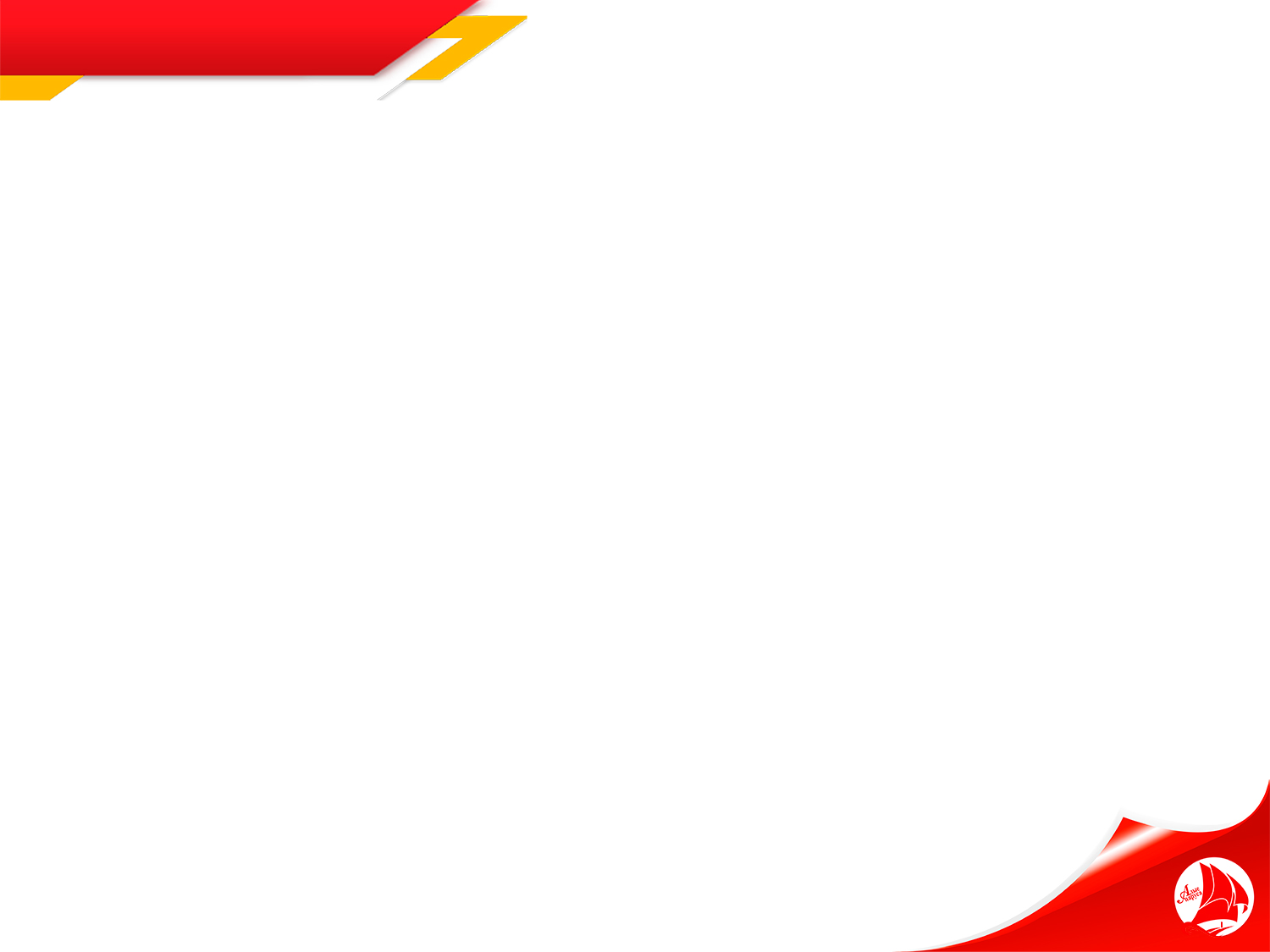 Школьный этап 2023-2024
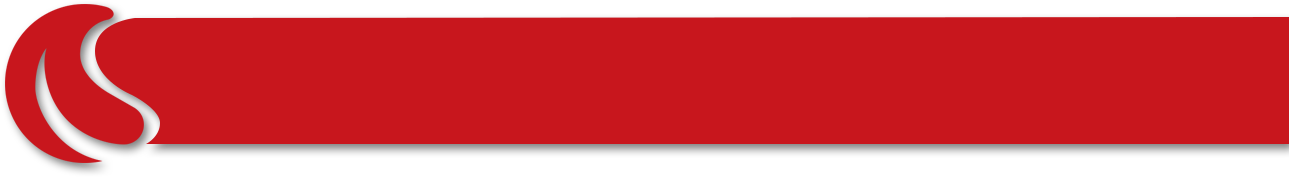 Определение победителей и призёров Олимпиады
I блок мероприятий – региональные этапы всероссийских конкурсов и олимпиад
Количество победителей и призёров Олимпиады не должно превышать 45% от общего числа приглашённых участников Олимпиады по каждому общеобразовательному предмету, при этом число победителей не должно превышать 8% от общего числа приглашённых участников Олимпиады по каждому общеобразовательному предмету; победителем, призёром Олимпиады не может признаваться участник, набравший менее 50% от максимально возможного количества баллов, предусмотренного методикой оценивания выполненных олимпиадных работ.
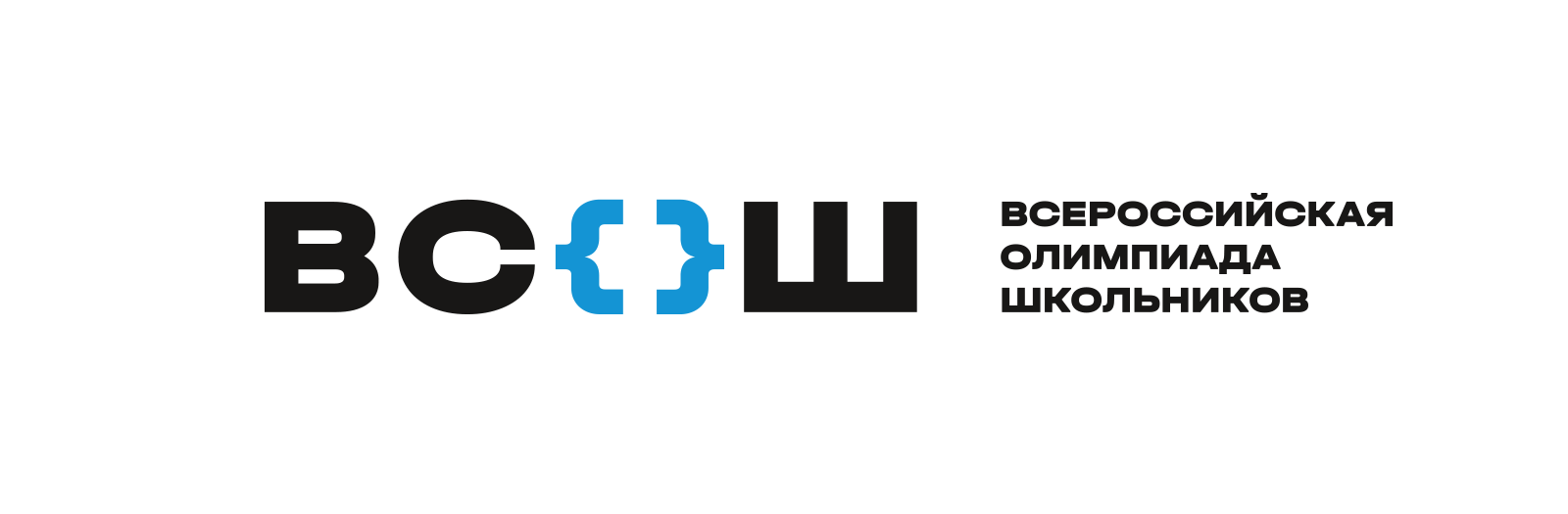 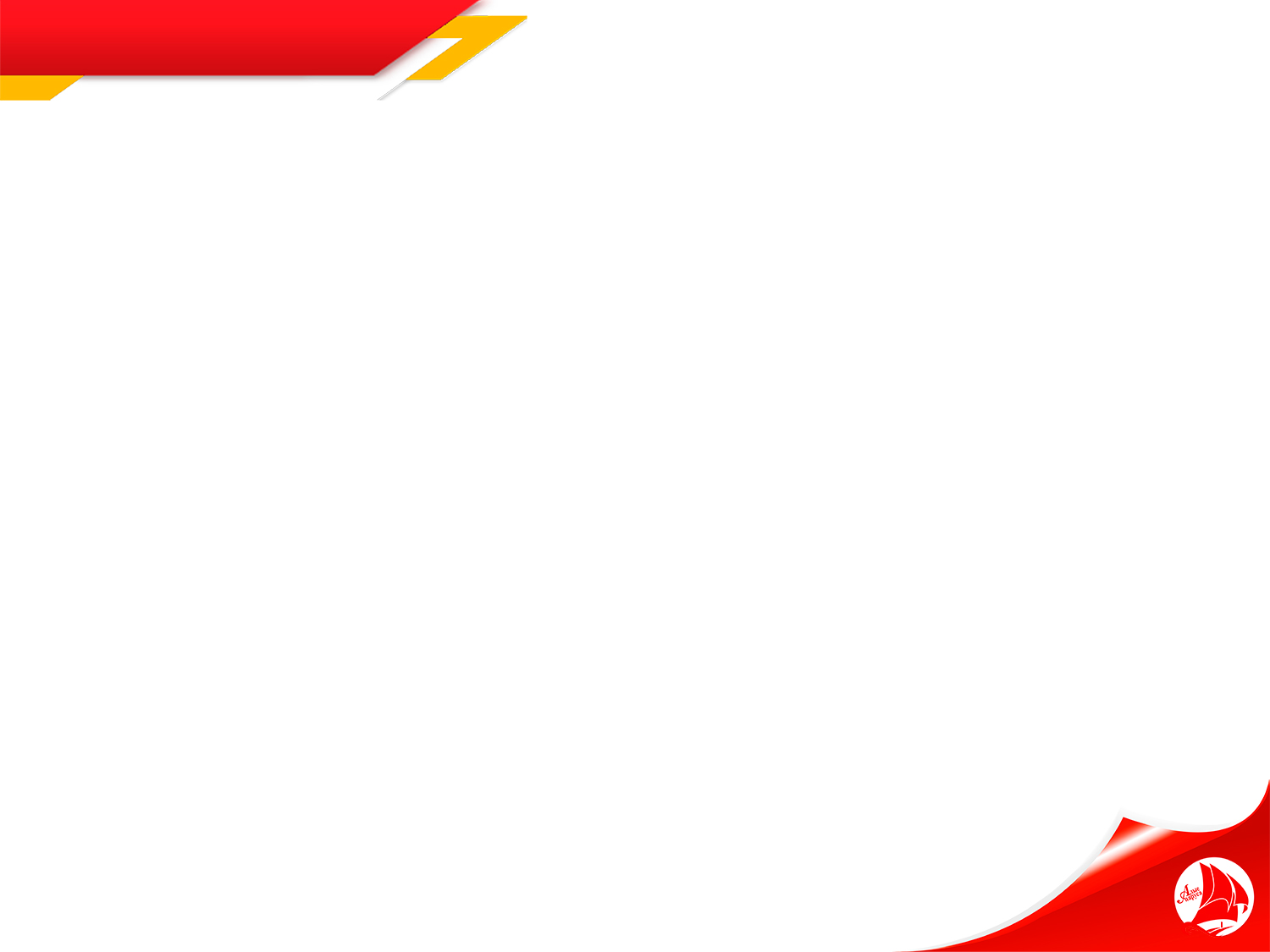 Муниципальный этап 2023-2024
I блок мероприятий – региональные этапы всероссийских конкурсов и олимпиад
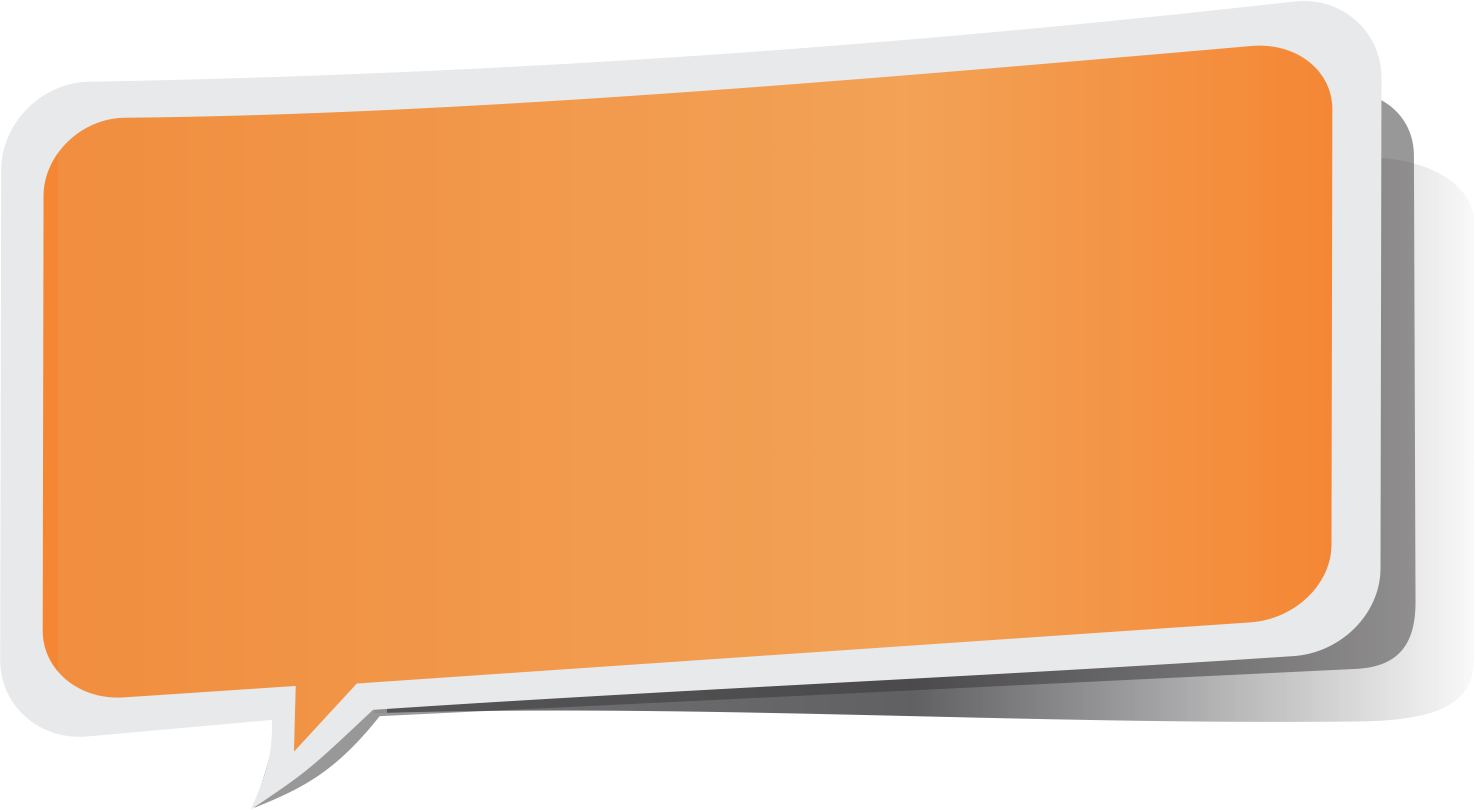 Организаторами Олимпиады являются органы местного самоуправления муниципальных образований Ульяновской области, осуществляющие управление в сфере образования
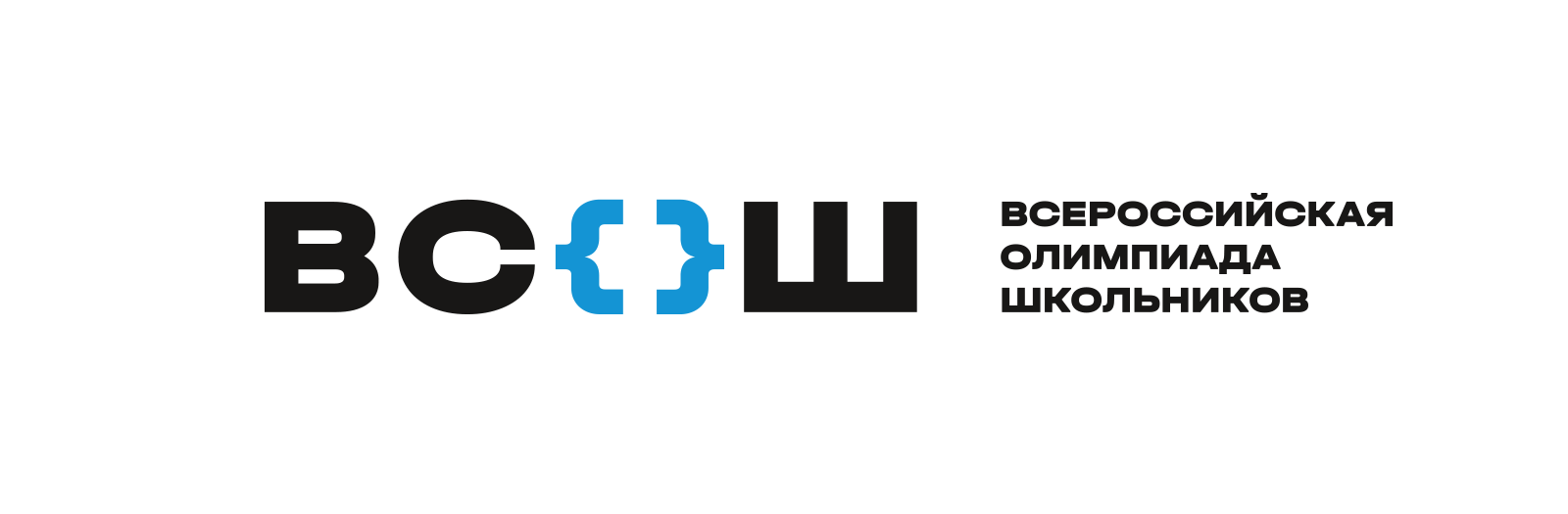 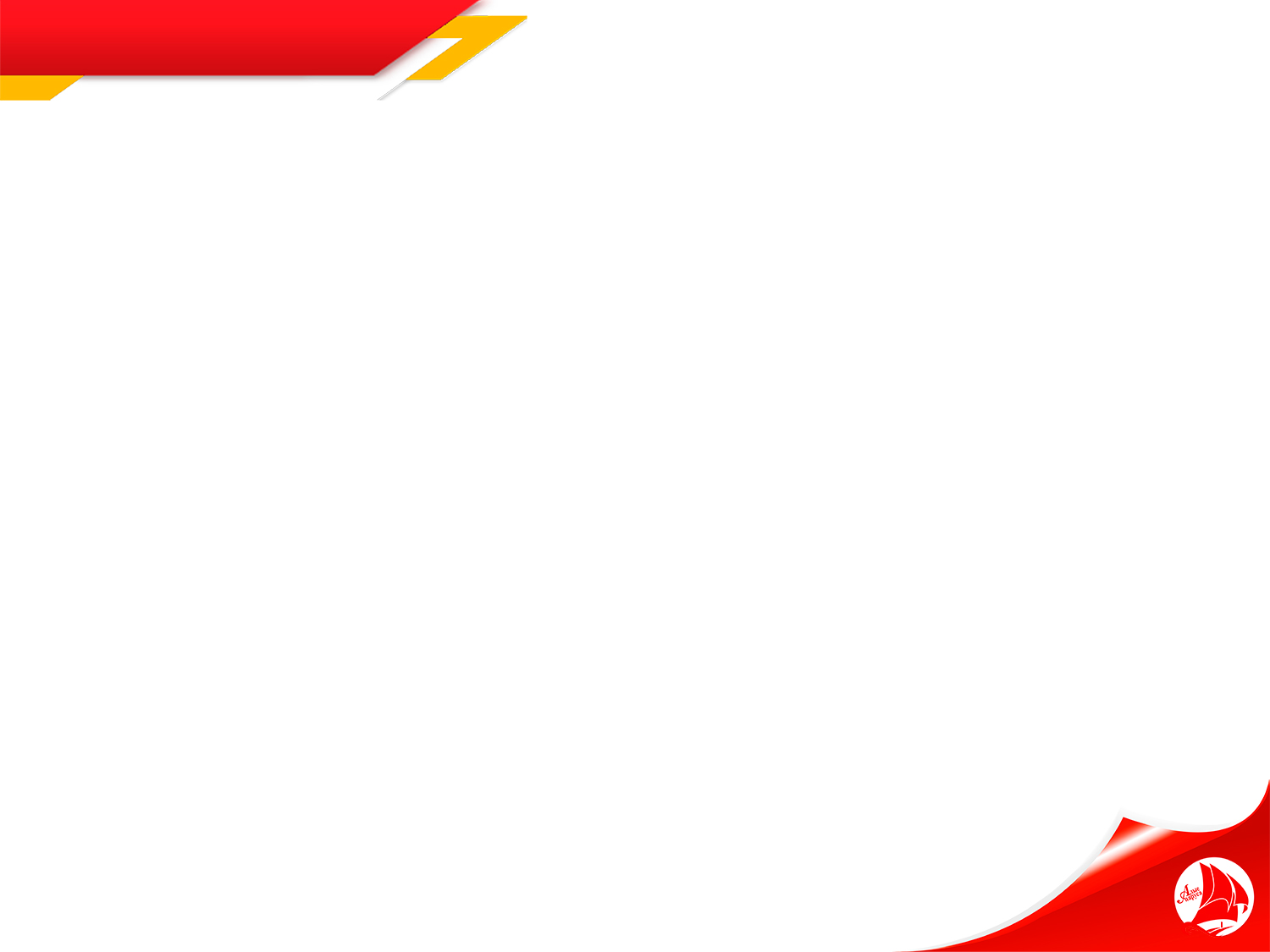 Муниципальный этап 2023-2024
В 2023-2024 учебном году на территории Ульяновской области муниципальный этап Олимпиады пройдёт в двух форматах:
I блок мероприятий – региональные этапы всероссийских конкурсов и олимпиад
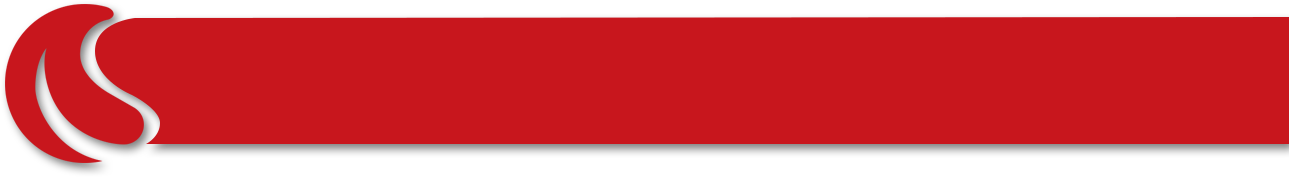 Очный:
литература, искусство (мировая художественная культура), химия, история, технология, астрономия, биология, физическая культура, основы безопасности жизнедеятельности, математика, экономика, физика, немецкий язык, английский язык, французский язык, право, экология, русский язык, география, обществознание
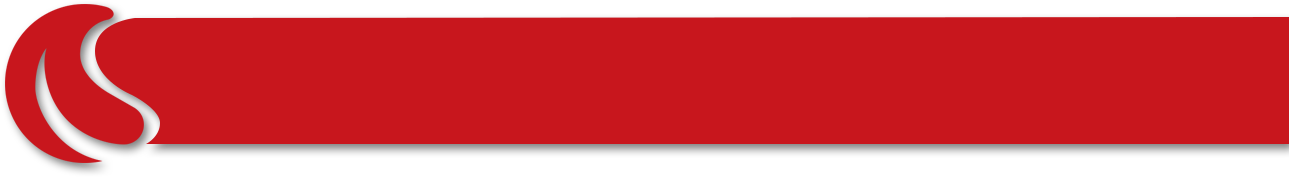 Дистанционный:
информатика (на технологической платформе codeforces.com)
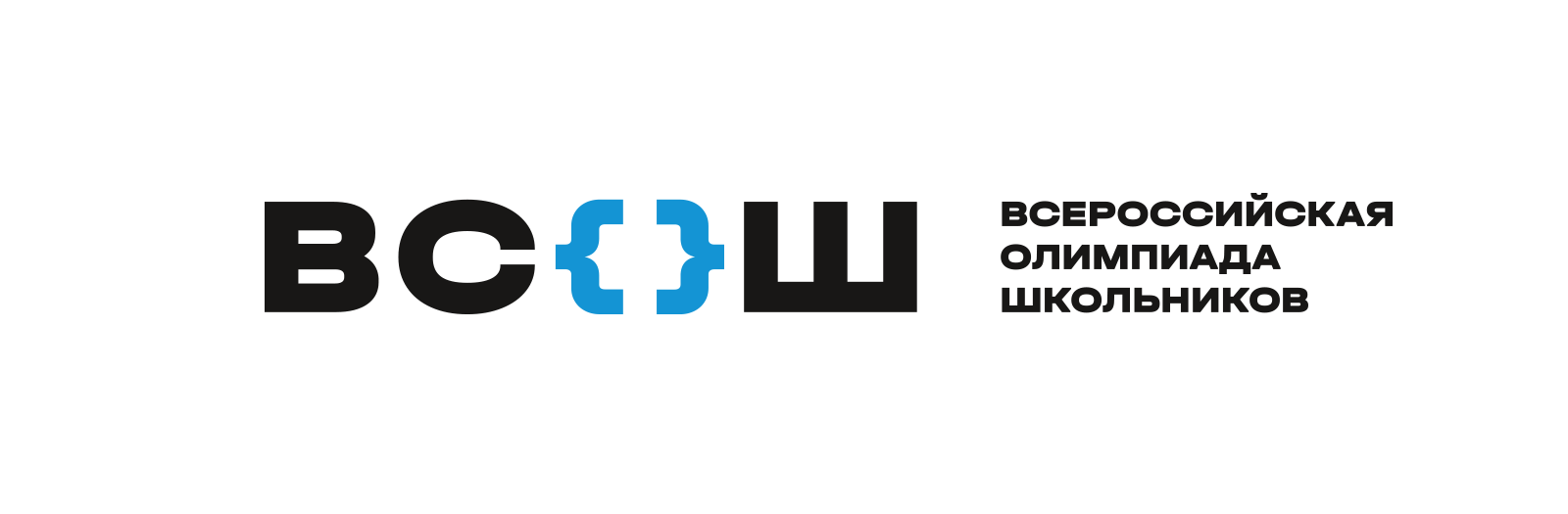 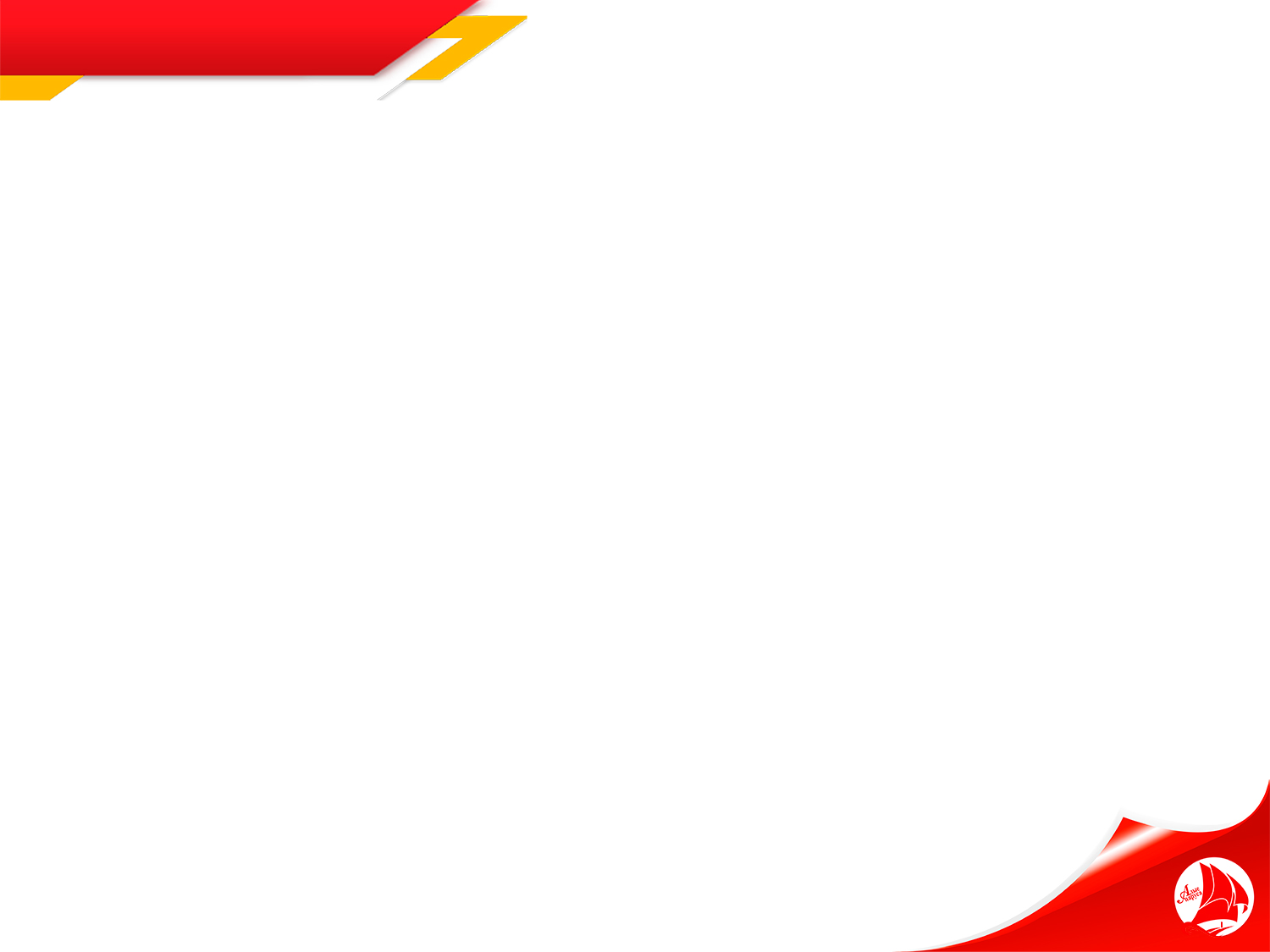 Муниципальный этап 2023-2024
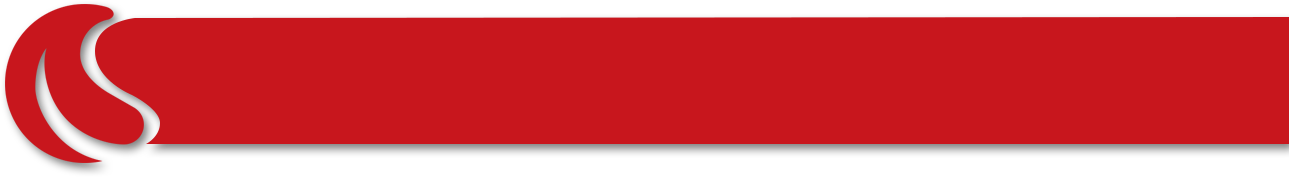 Очный формат:
I блок мероприятий – региональные этапы всероссийских конкурсов и олимпиад
Для проведения Олимпиады в очном формате и передачи материалов используется облачное хранилище.

Передачу материалов Олимпиады будет осуществлять представитель Центра.

За день до проведения Олимпиады в облачном хранилище размещаются бланки титульных листов. 

В день проведения Олимпиады за два часа до начала соревновательного тура в облачном хранилище размещаются бланки олимпиадных заданий. Начало соревновательного тура в 10:00.

Ответы и критерии оценивания размещаются в облачном хранилище в день проведения соревновательного тура не позднее 15.00.

Разработку заданий для Олимпиады осуществляют региональные предметно-методические комиссии на основании методических рекомендаций Центральной предметно-методической комиссии по каждому общеобразовательному предмету.
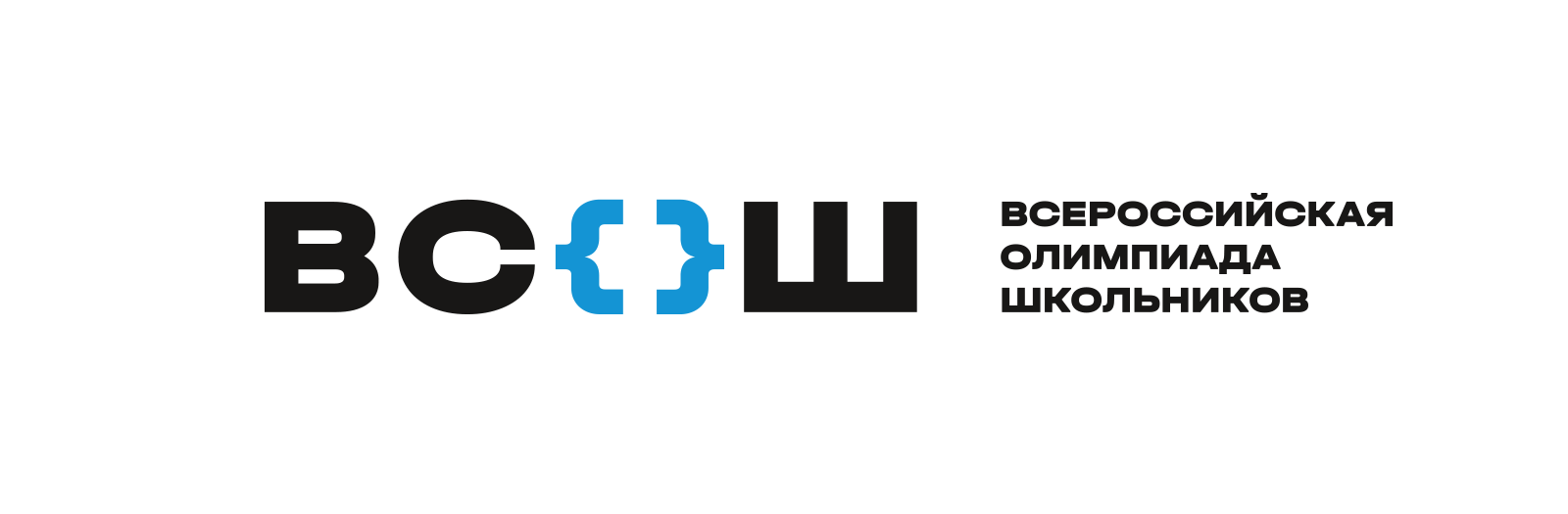 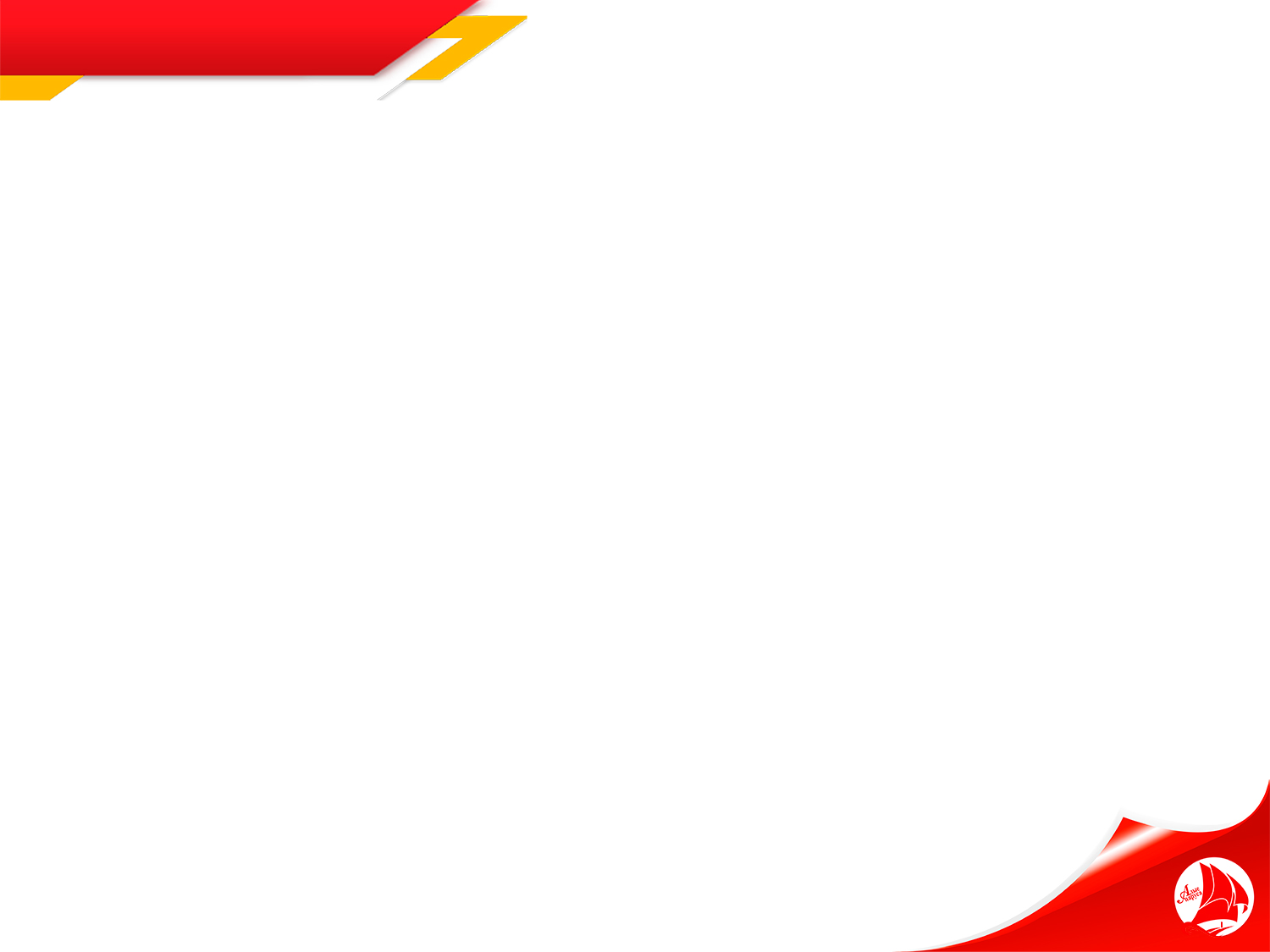 Муниципальный этап 2023-2024
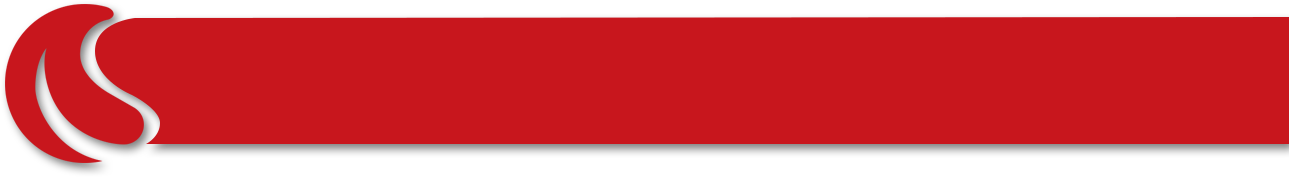 Постолимпиадные мероприятия
I блок мероприятий – региональные этапы всероссийских конкурсов и олимпиад
Постолимпиадные мероприятия проходят согласно графику, утверждённому организатором Олимпиады при участии жюри и апелляционных комиссий.

После проведения процедуры показа работ, согласно графику, утверждённому организатором Олимпиады, участники вправе подать в письменной форме апелляцию о несогласии с выставленными баллами с обоснованием.

Участнику Олимпиады, подавшему апелляцию, предоставляется возможность убедиться в том, что его работа проверена и оценена в соответствии с установленными требованиями. 

На заседании апелляционной комиссии рассматривается оценивание тех выполненных заданий, которые указаны в заявлении на апелляцию. 

Черновики участника не проверяются и не учитываются при оценивании. 

Решение апелляционной комиссии принимается простым большинством голосов.
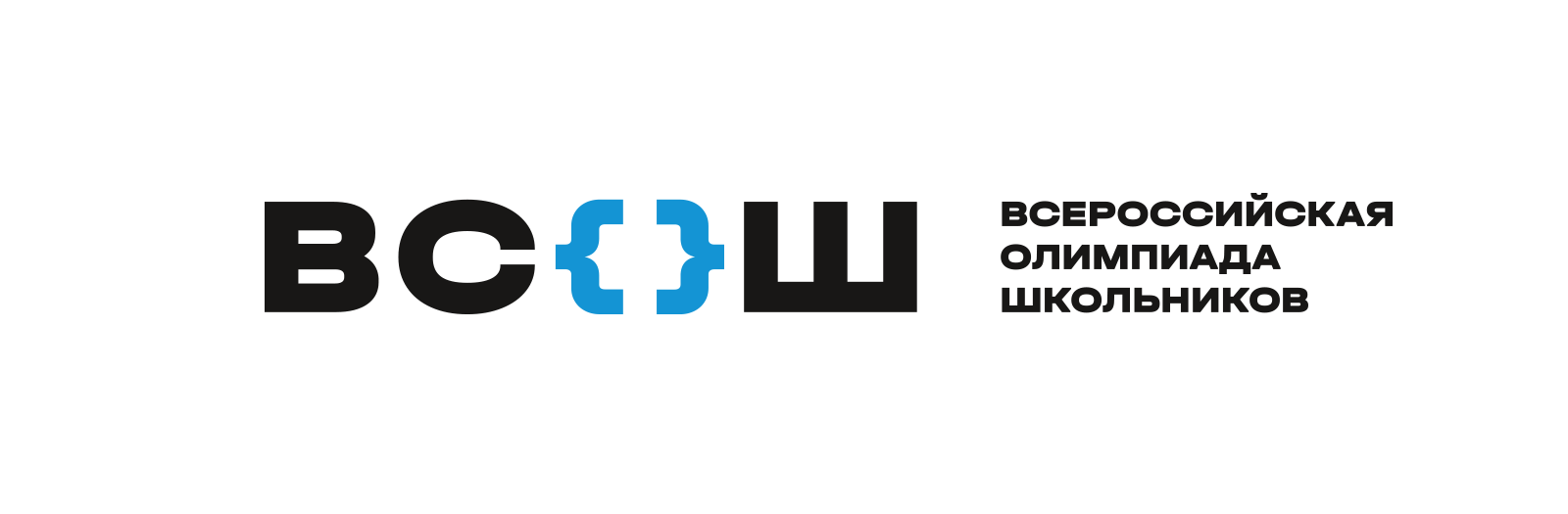 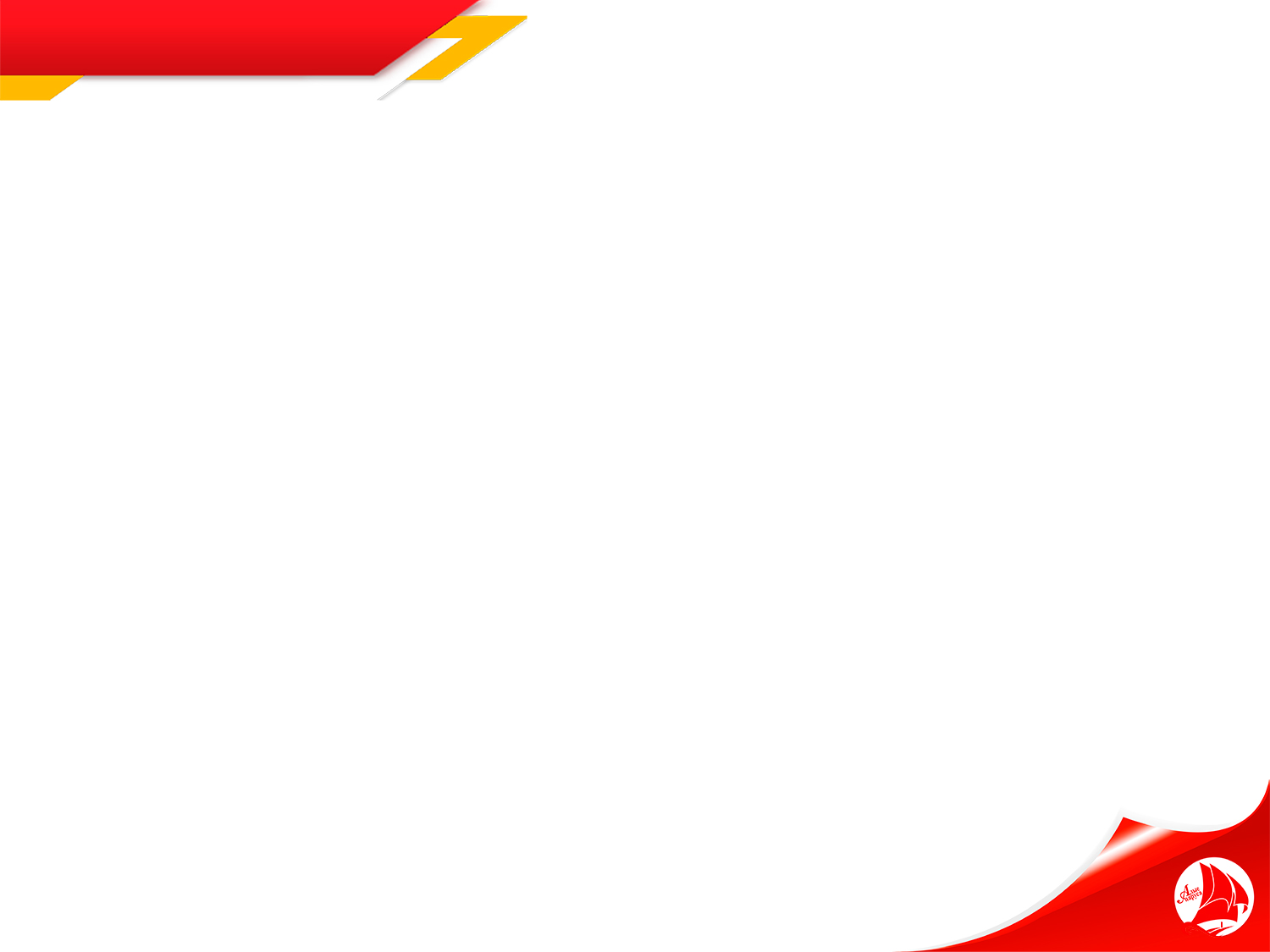 Муниципальный этап 2023-2024
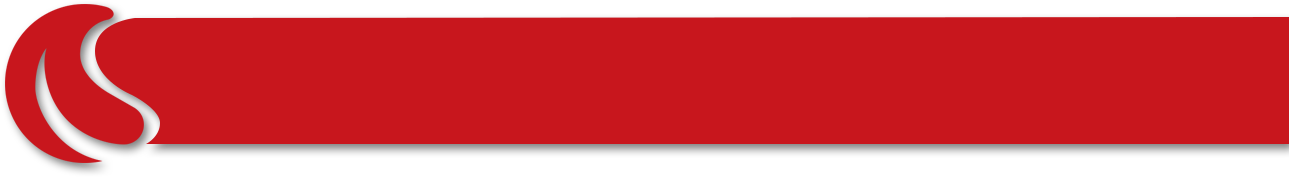 Определение победителей и призёров Олимпиады
I блок мероприятий – региональные этапы всероссийских конкурсов и олимпиад
Количество победителей и призёров Олимпиады не должно превышать 40% от общего числа приглашённых участников Олимпиады по каждому общеобразовательному предмету, при этом число победителей не должно превышать 8% от общего числа приглашённых участников Олимпиады по каждому общеобразовательному предмету; победителем, призёром Олимпиады не может признаваться участник, набравший менее 50% от максимально возможного количества баллов, предусмотренного методикой оценивания выполненных олимпиадных работ.